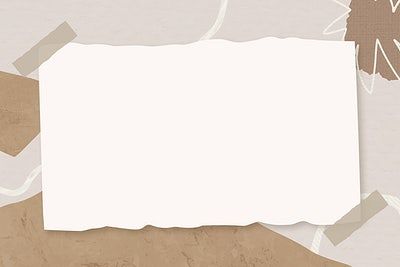 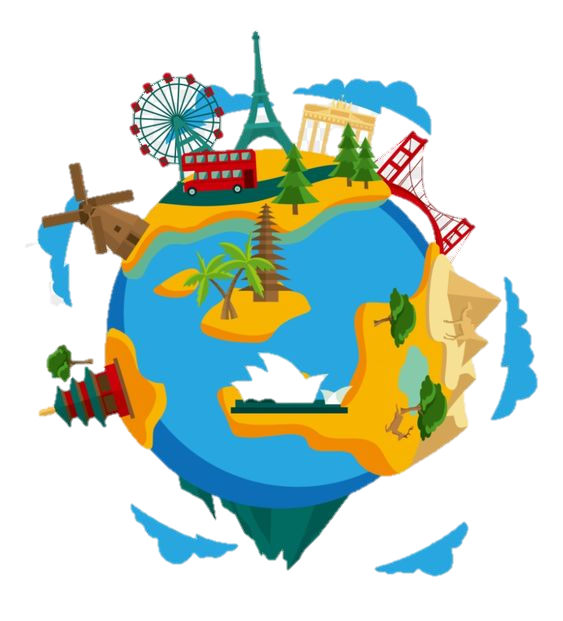 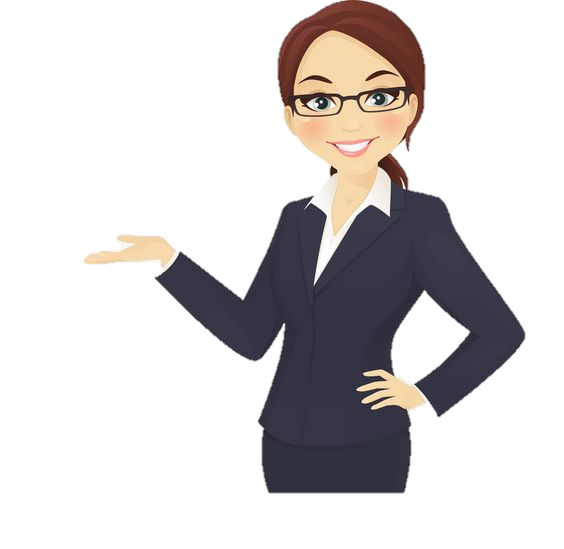 Unit 4:
Around the World
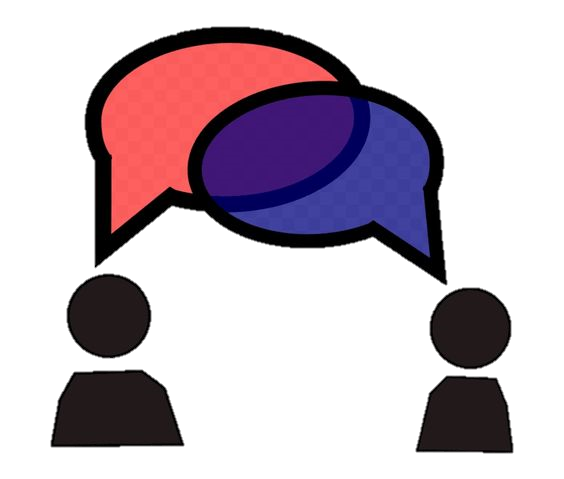 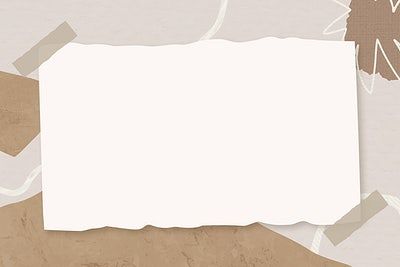 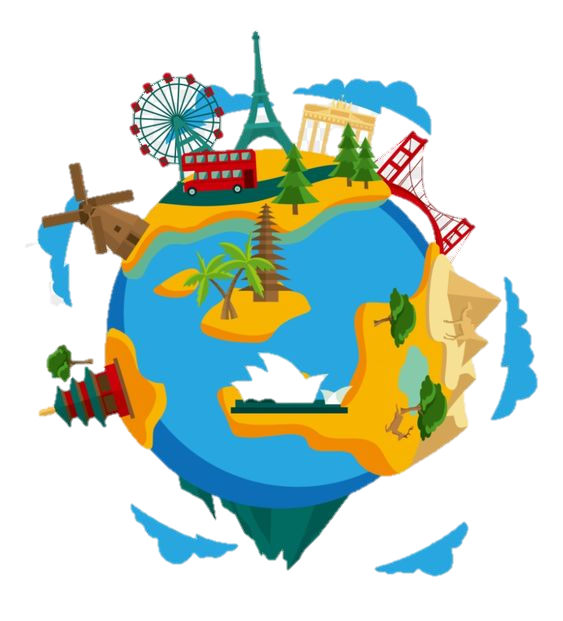 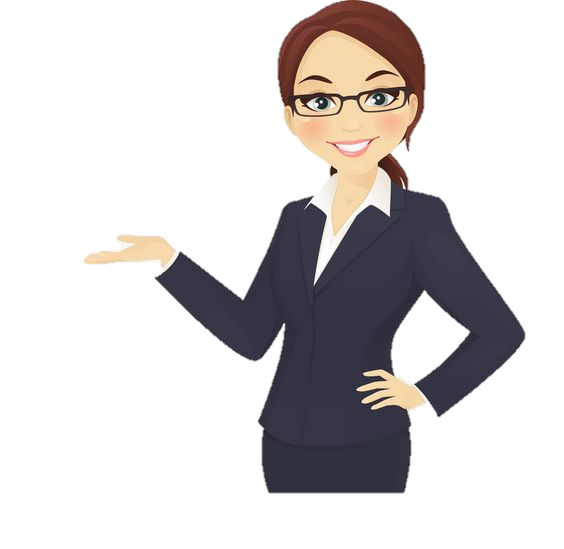 قال تعالى :( يَا أَيُّهَا النَّاسُ إِنَّا خَلَقْنَاكُمْ مِنْ ذَكَرٍ وَأُنْثَى وَجَعَلْنَاكُمْ شُعُوبًا وَقَبَائِلَ لِتَعَارَفُوا إِنَّ أَكْرَمَكُمْ عِنْدَ اللَّهِ أَتْقَاكُمْ إِنَّ اللَّهَ عَلِيمٌ خَبِيرٌ)
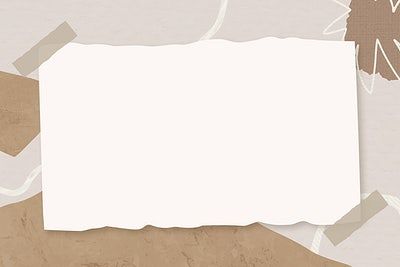 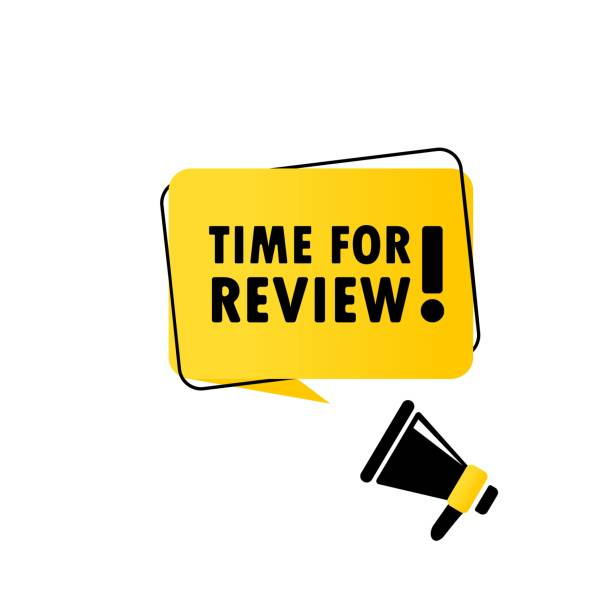 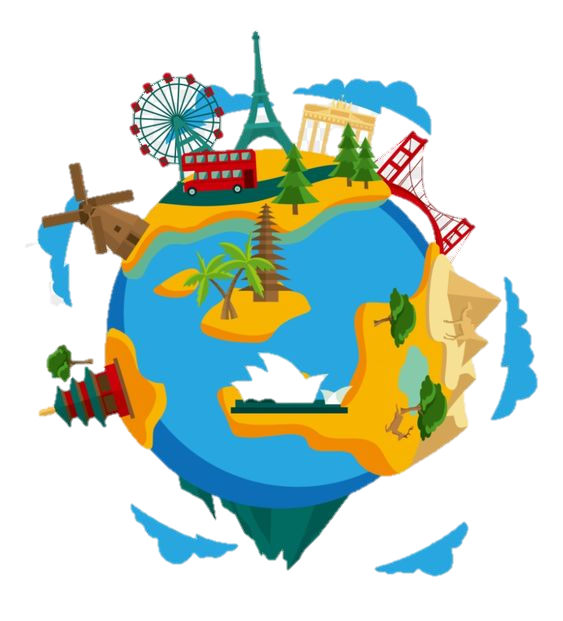 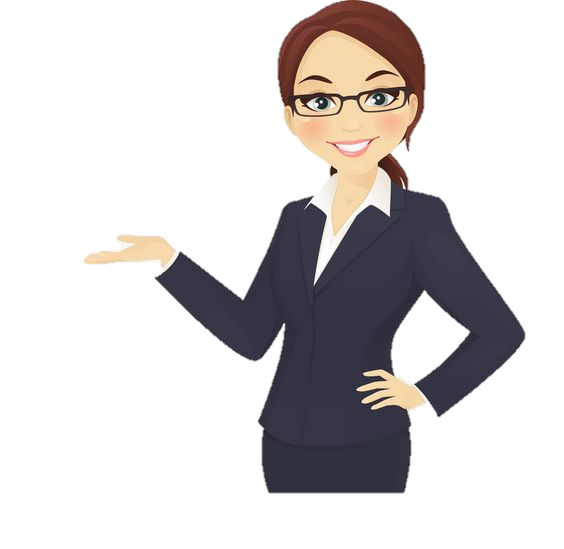 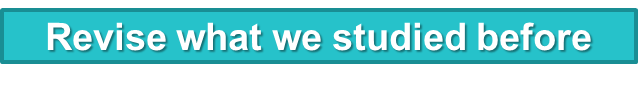 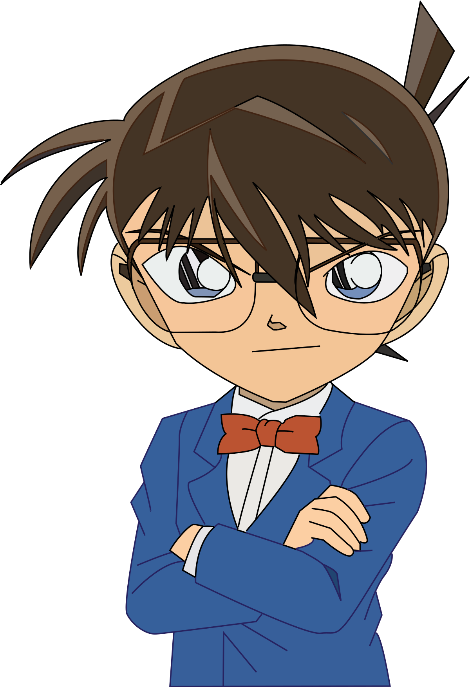 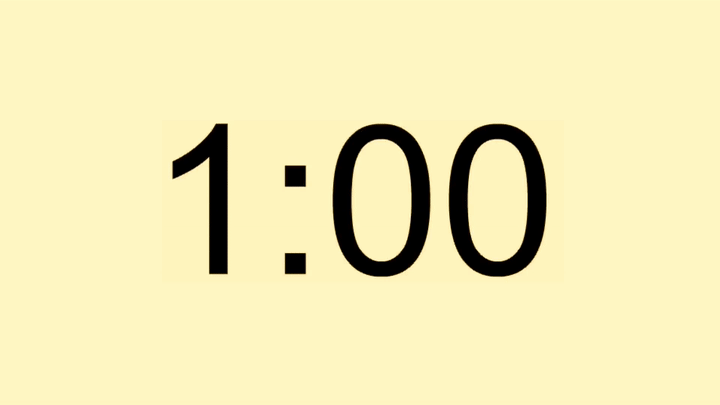 Find the fib
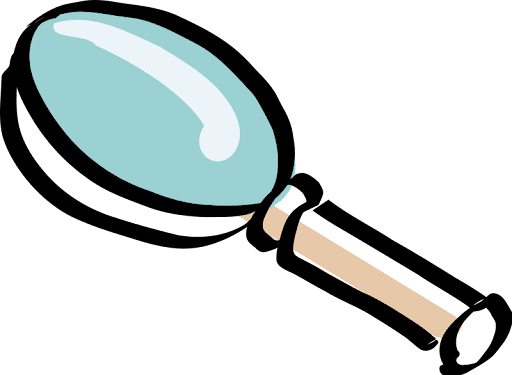 I is from Saudi Arabia.
I am from Saudi Arabia.
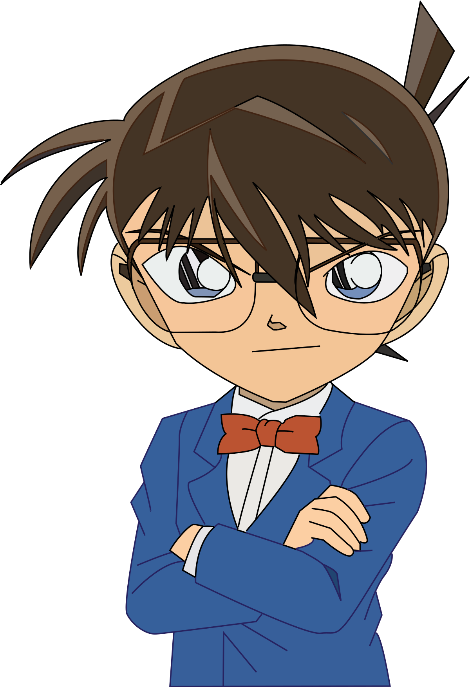 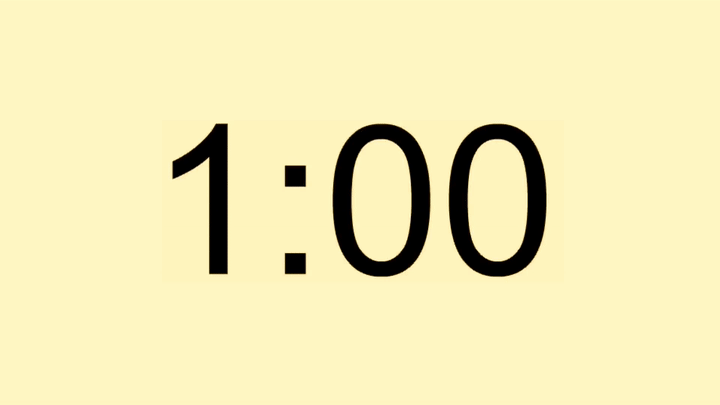 Find the fib
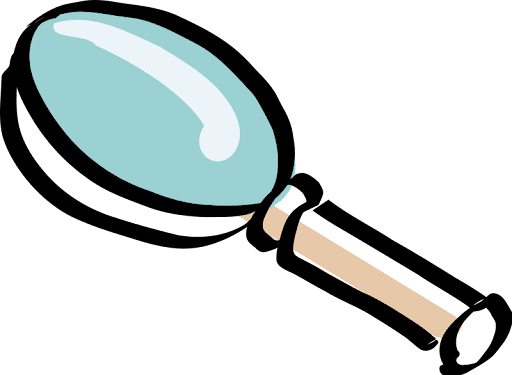 She are on vacation.
She is on vacation.
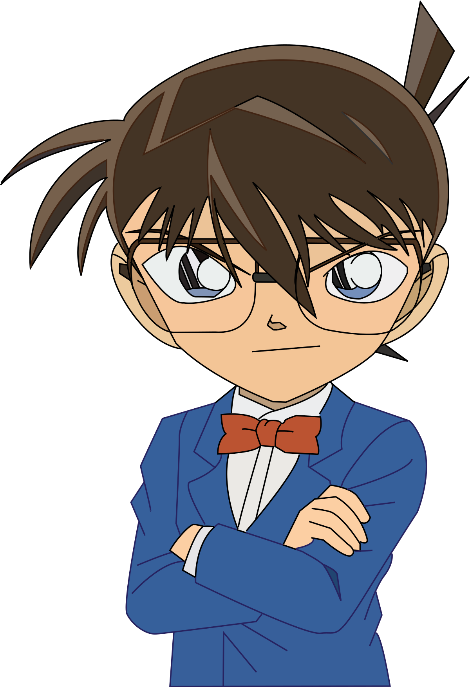 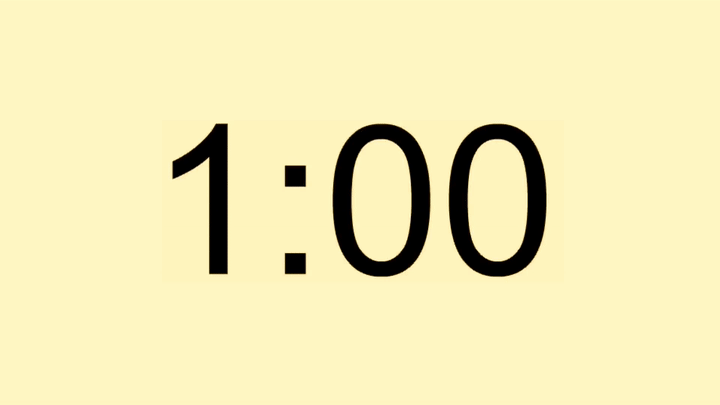 Find the fib
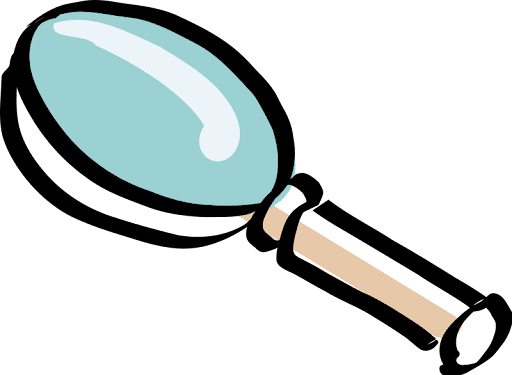 I am on Saudi Arabia.
I am from Saudi Arabia.
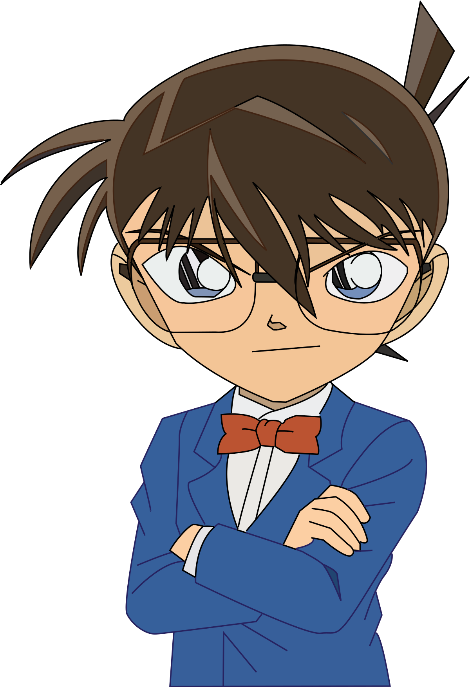 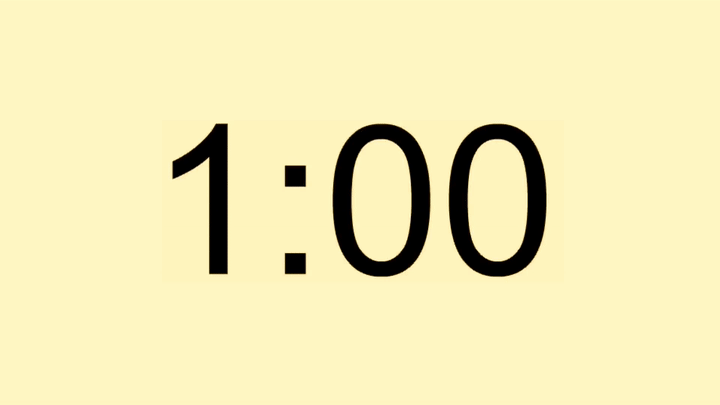 Find the fib
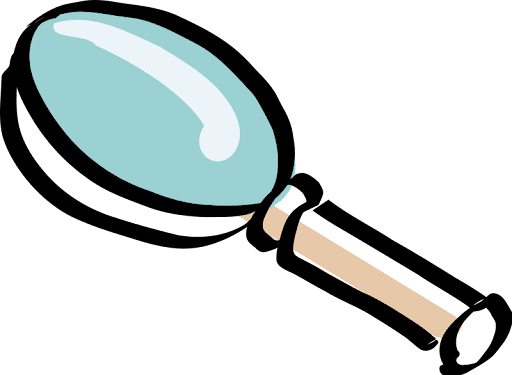 Is she Saudi?
No, she is.
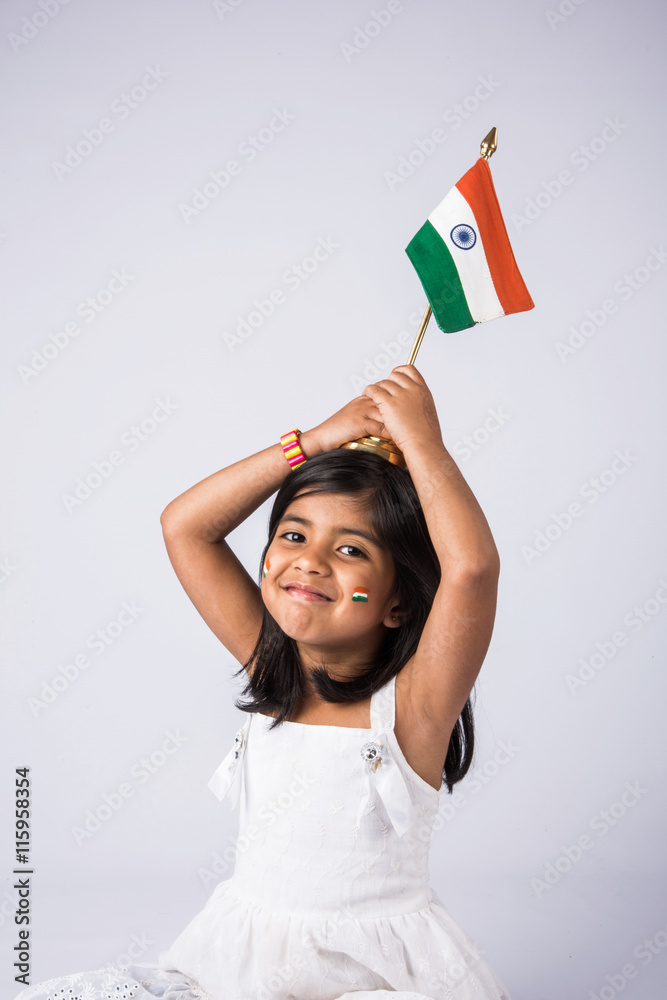 Is she Saudi?
No, she isn’t.
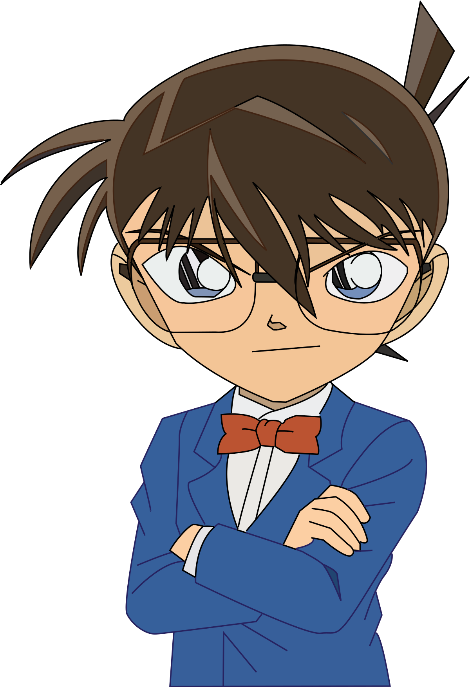 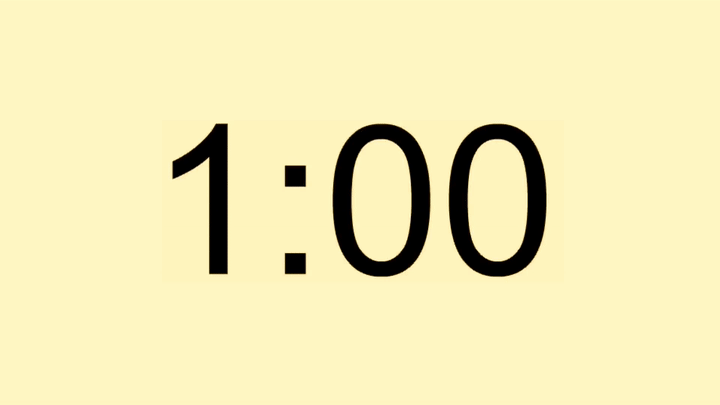 Find the fib
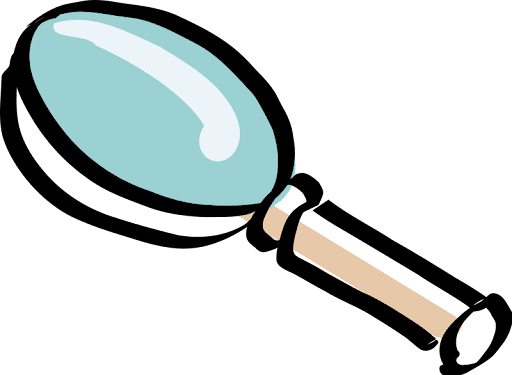 Is he Saudi?
No, she isn’t.
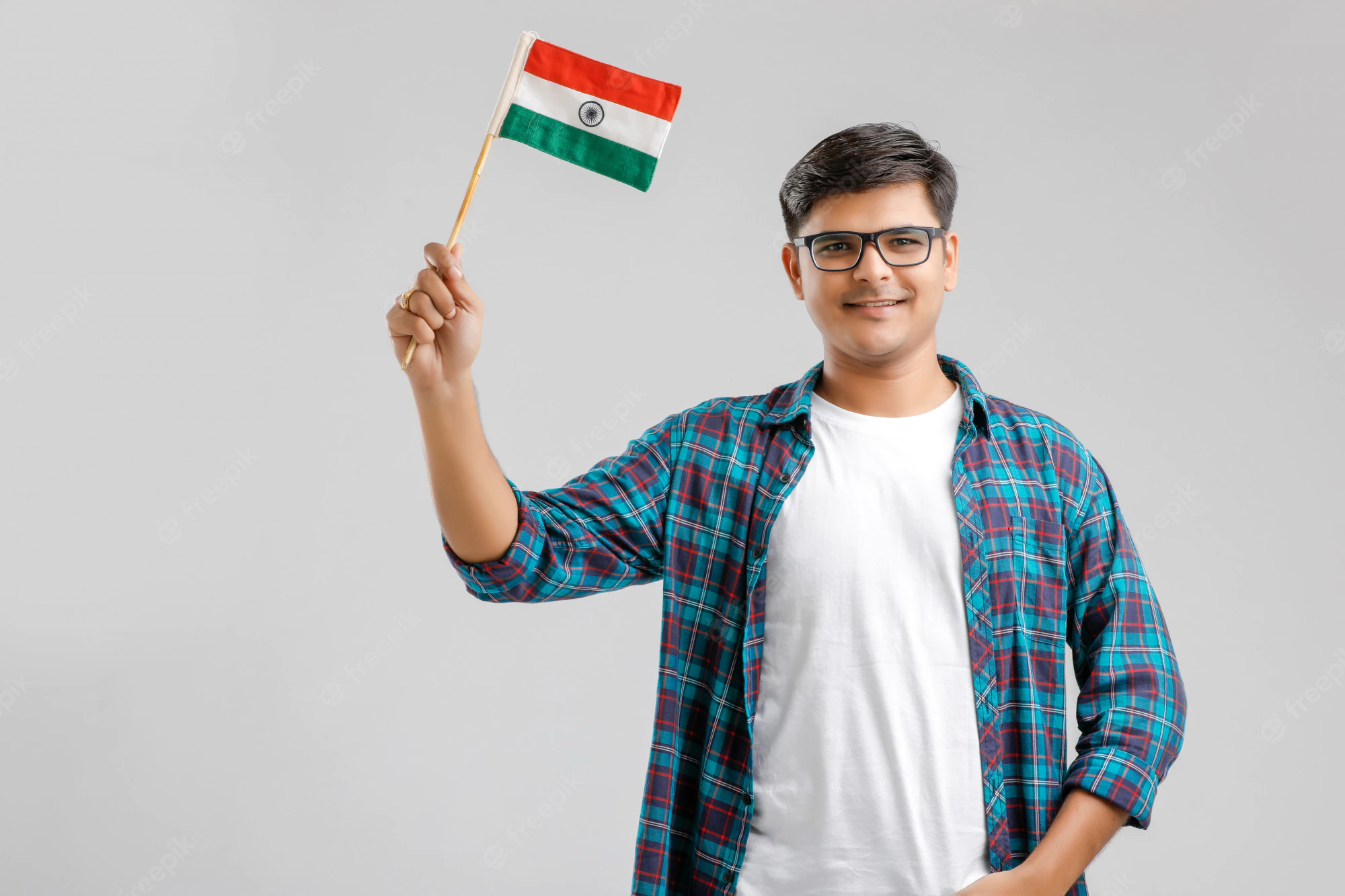 Is he Saudi?
No, he isn’t.
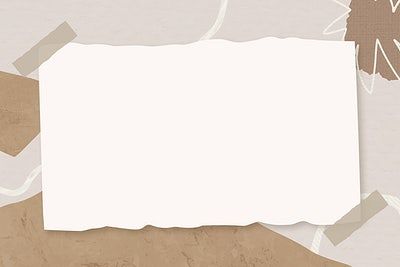 Unit 4:
Around the World 
6 Conversation
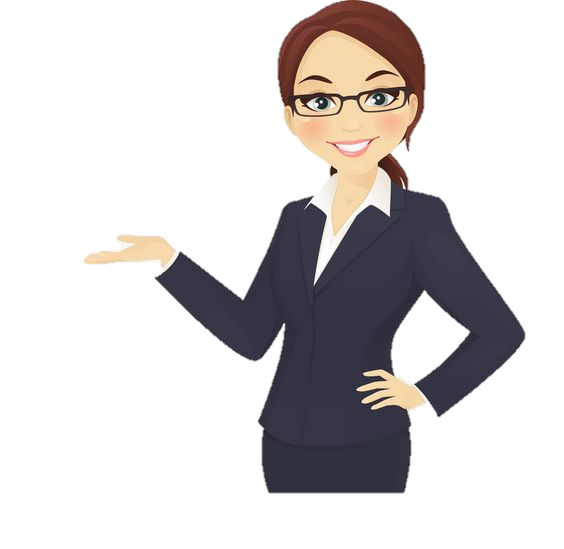 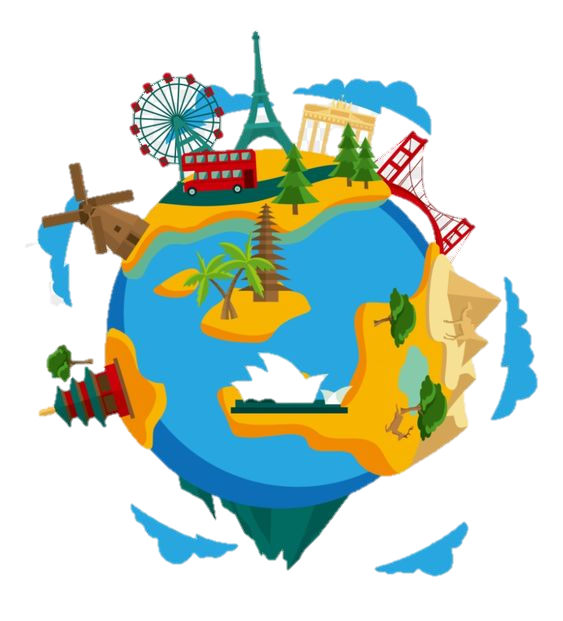 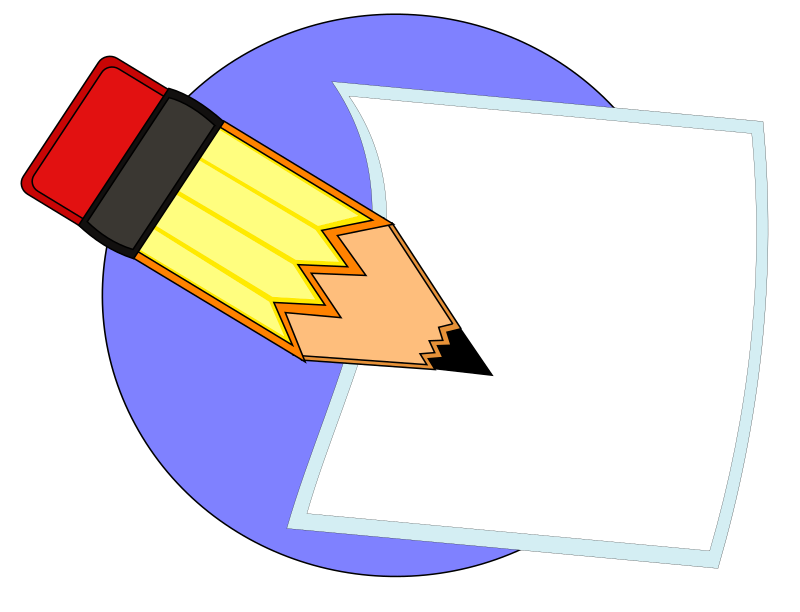 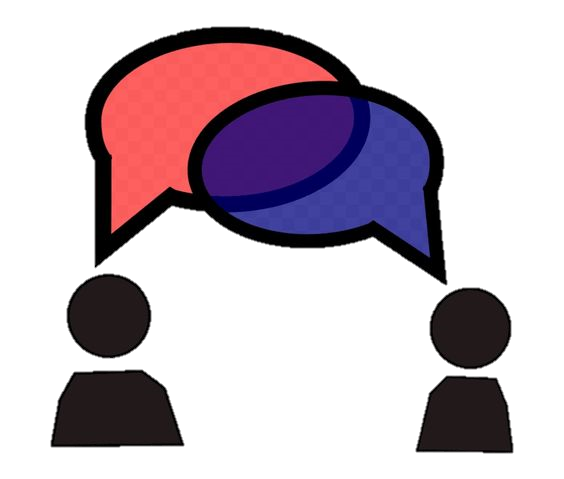 Page
30
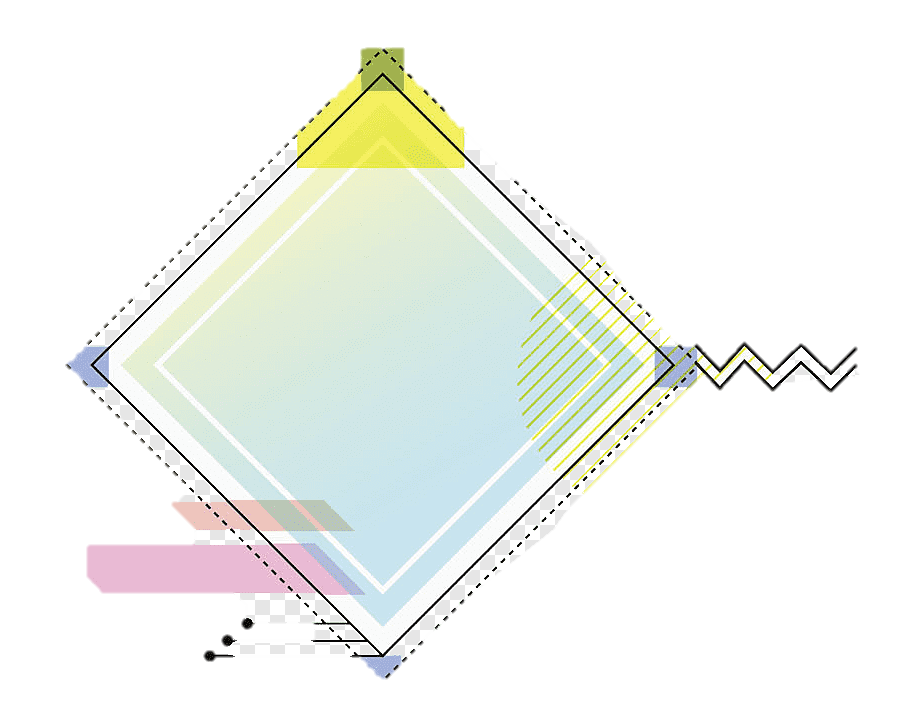 Practice the conversation
Goals :
answer questions about  the conversation
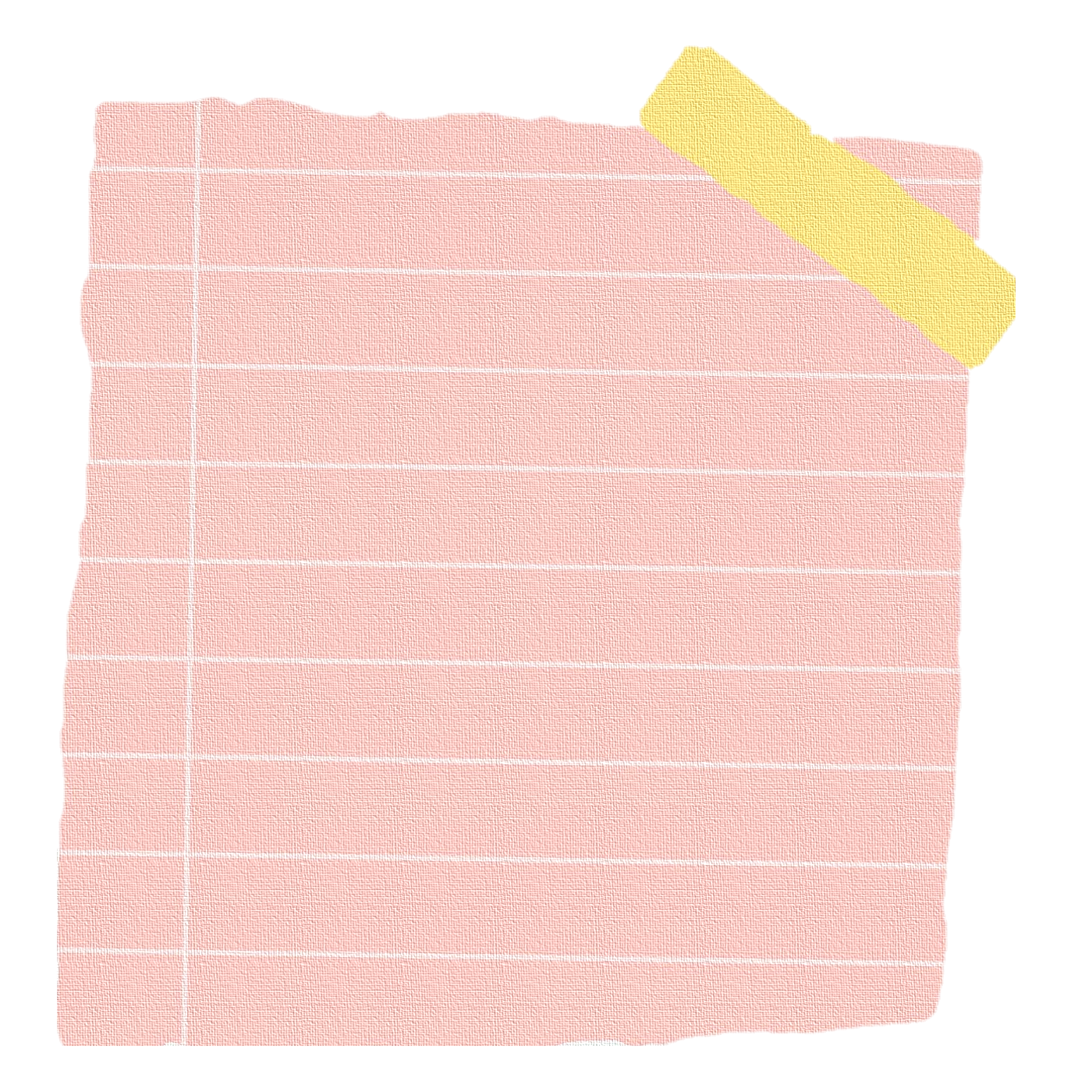 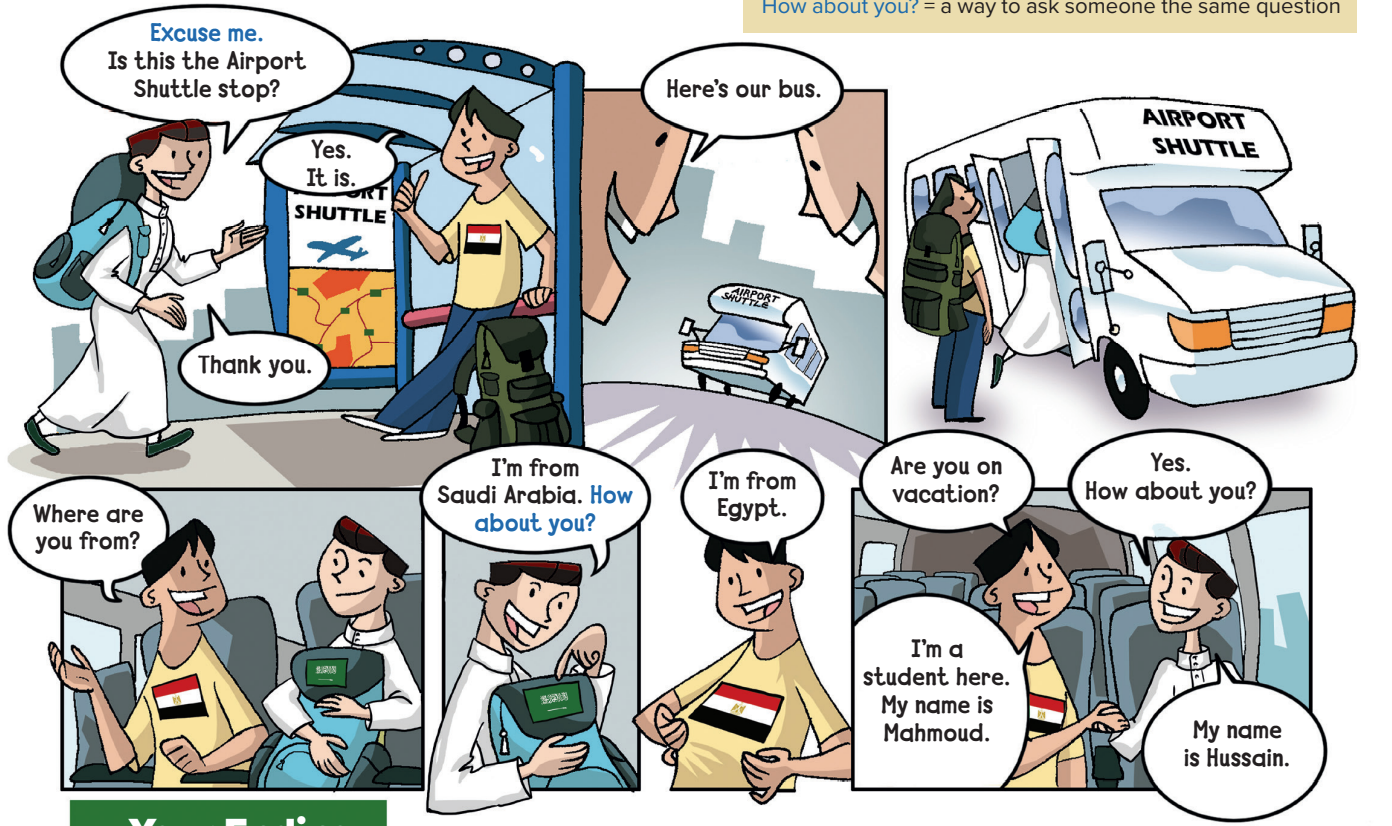 Answer questions about personal information
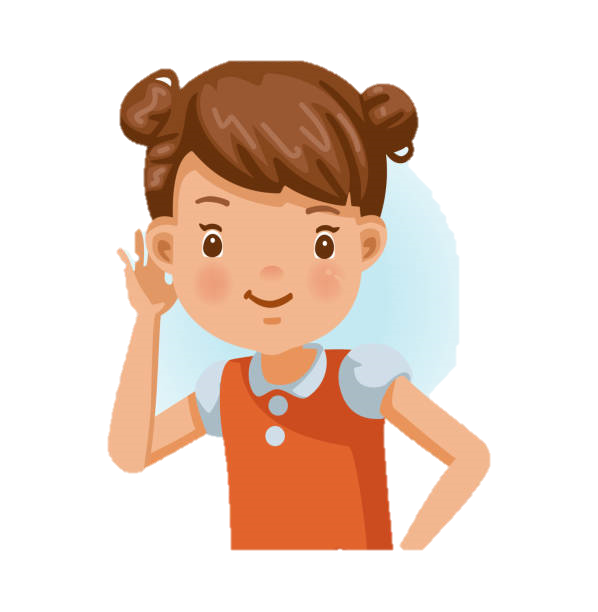 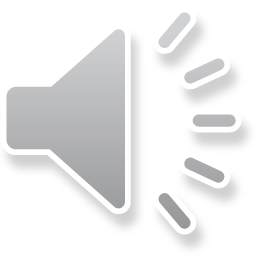 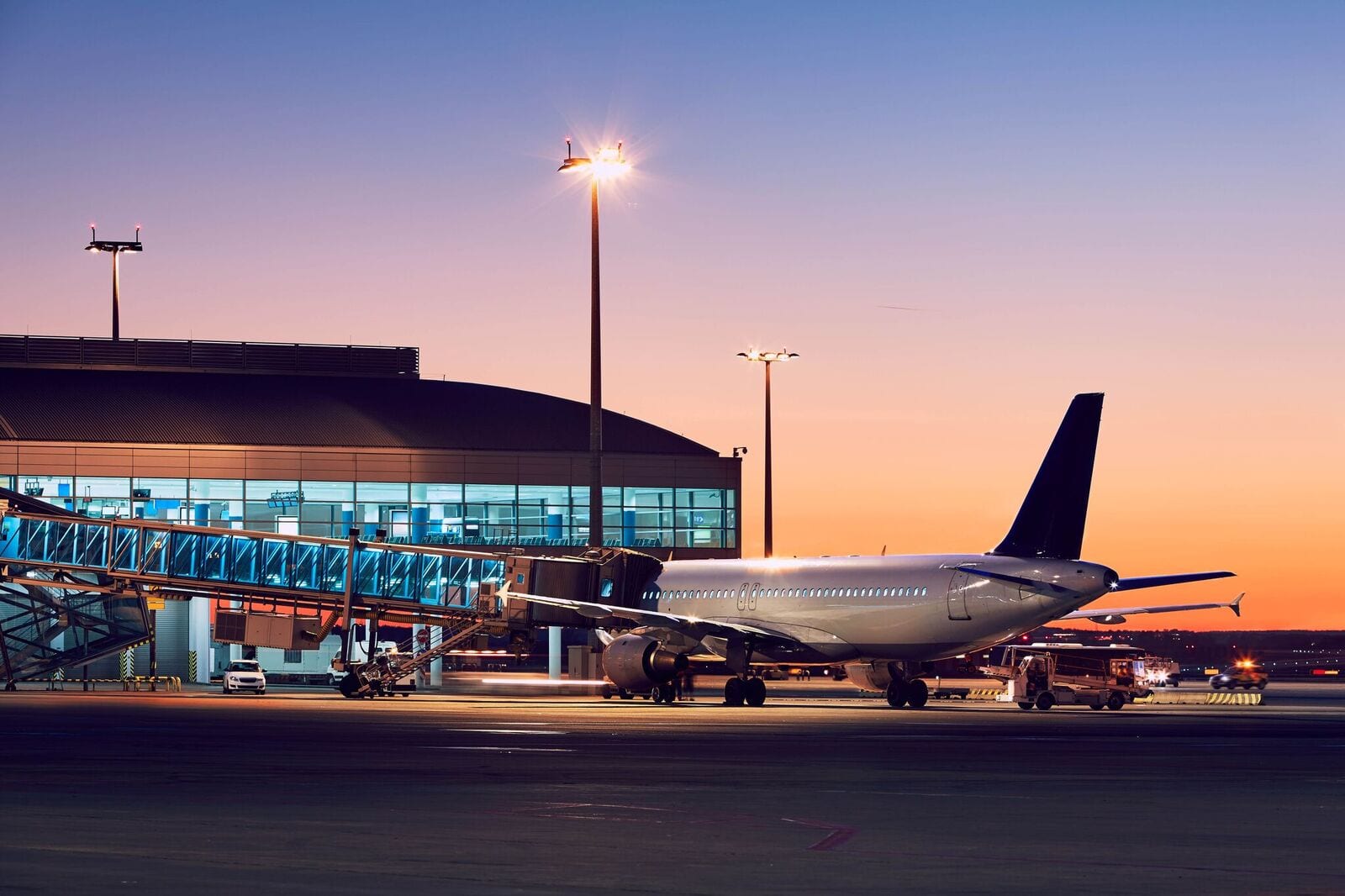 At the airport
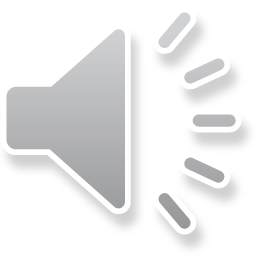 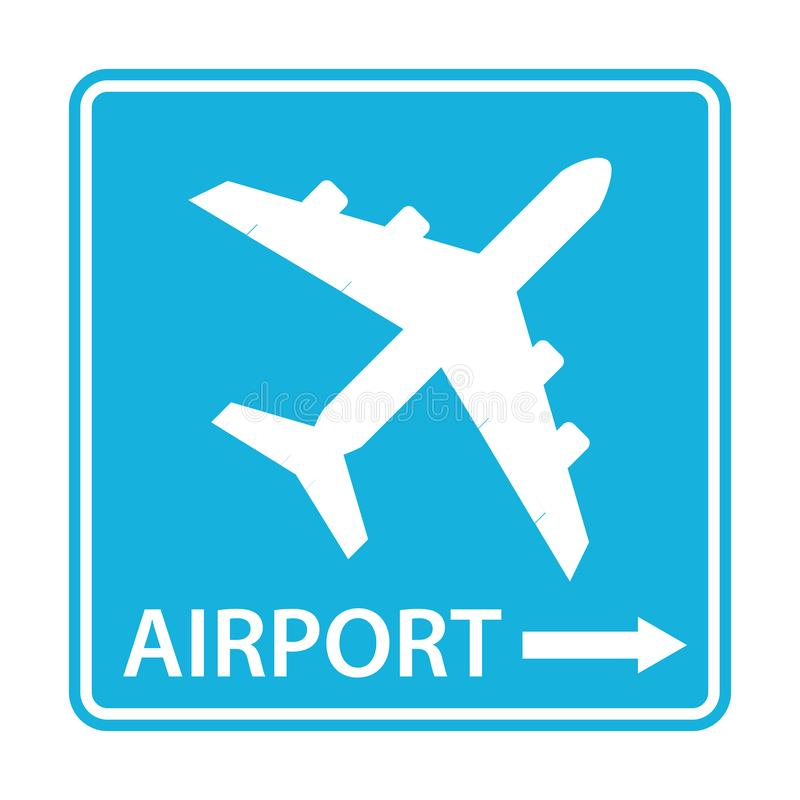 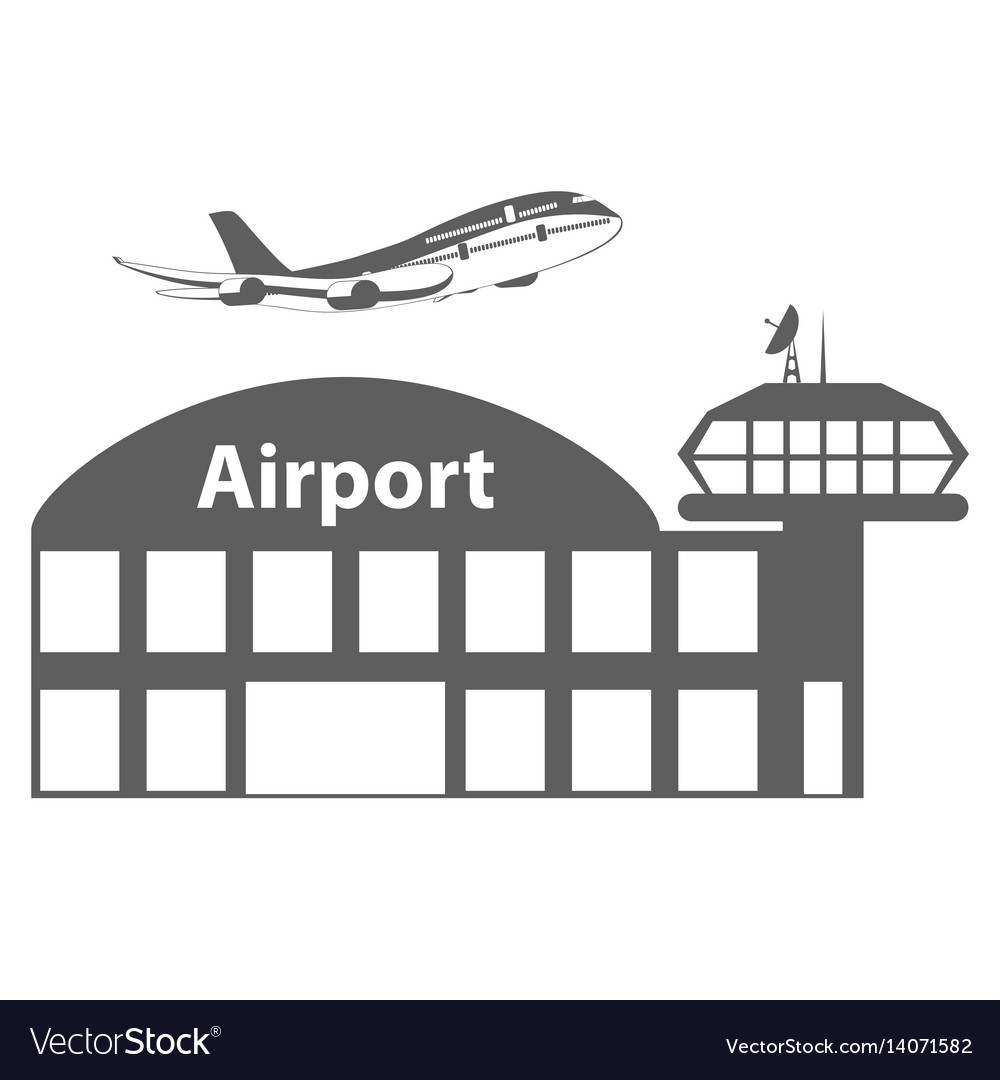 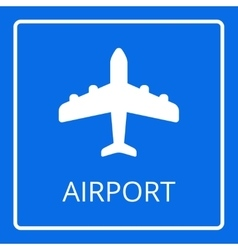 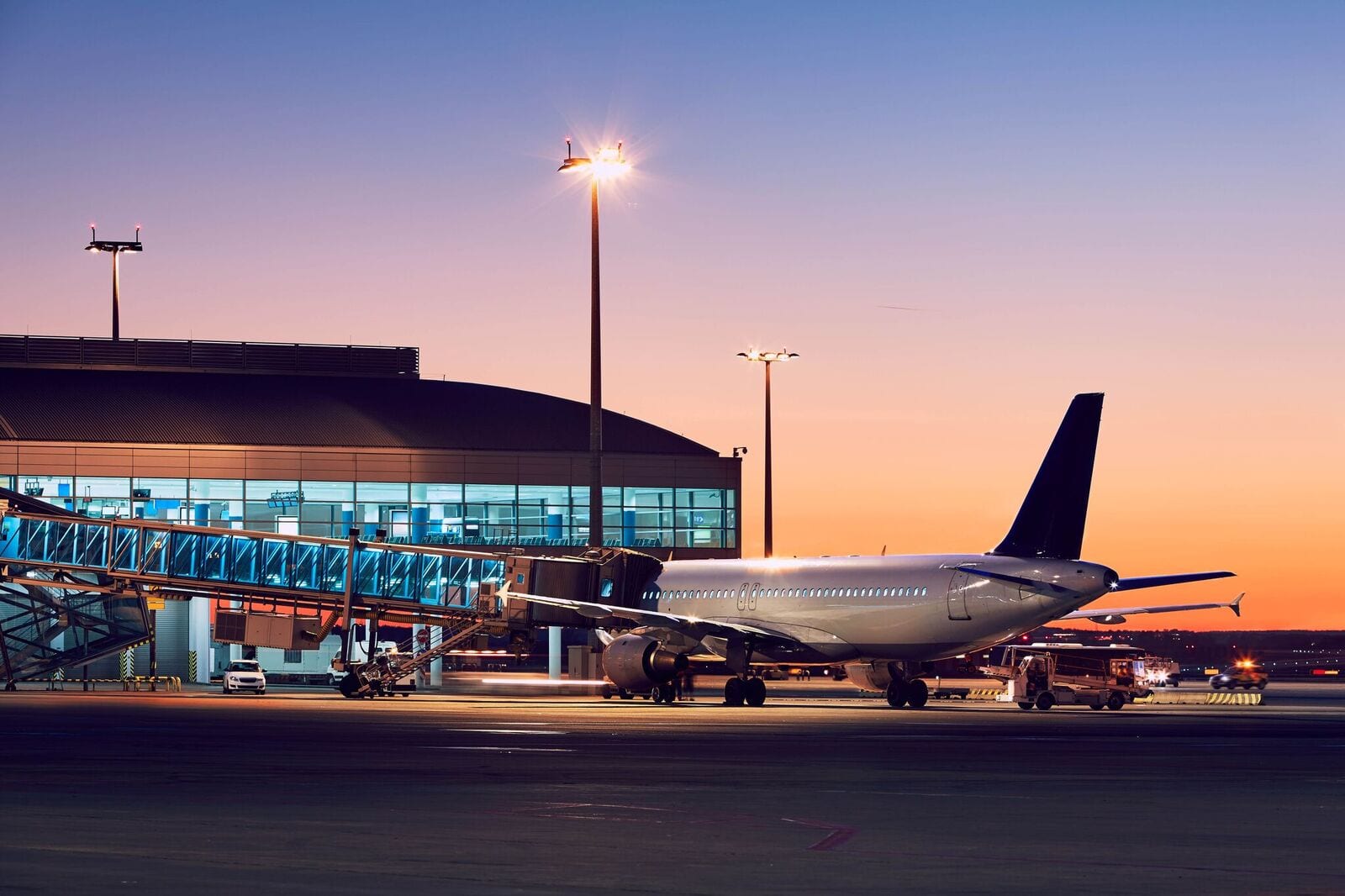 Airports in Saudi Arabia
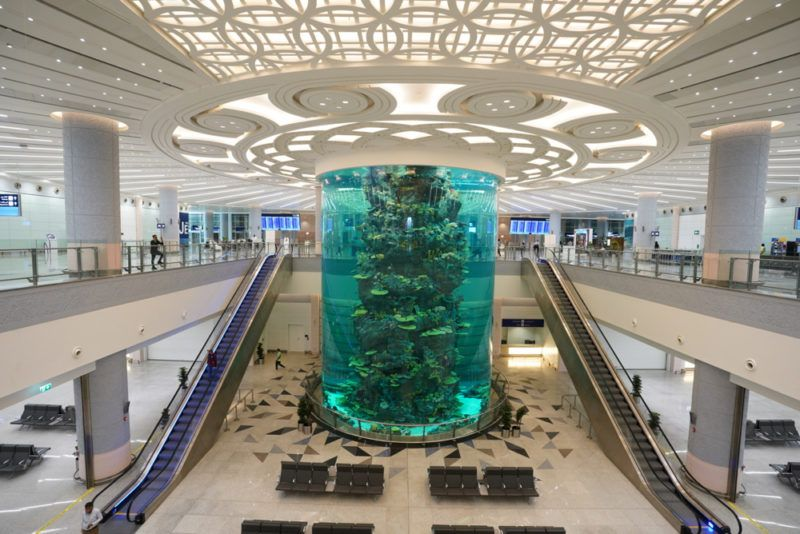 This is King Abdulaziz Airport in Jeddah
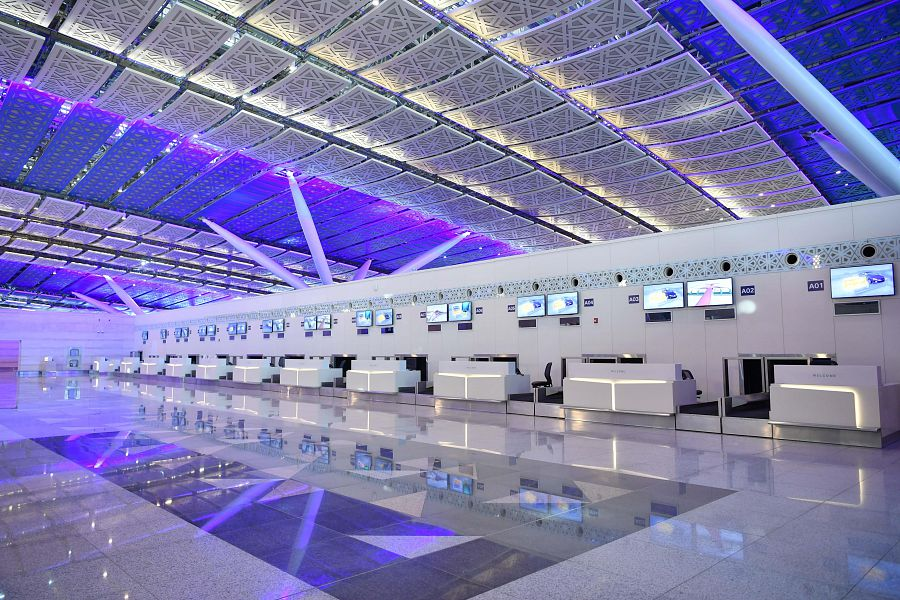 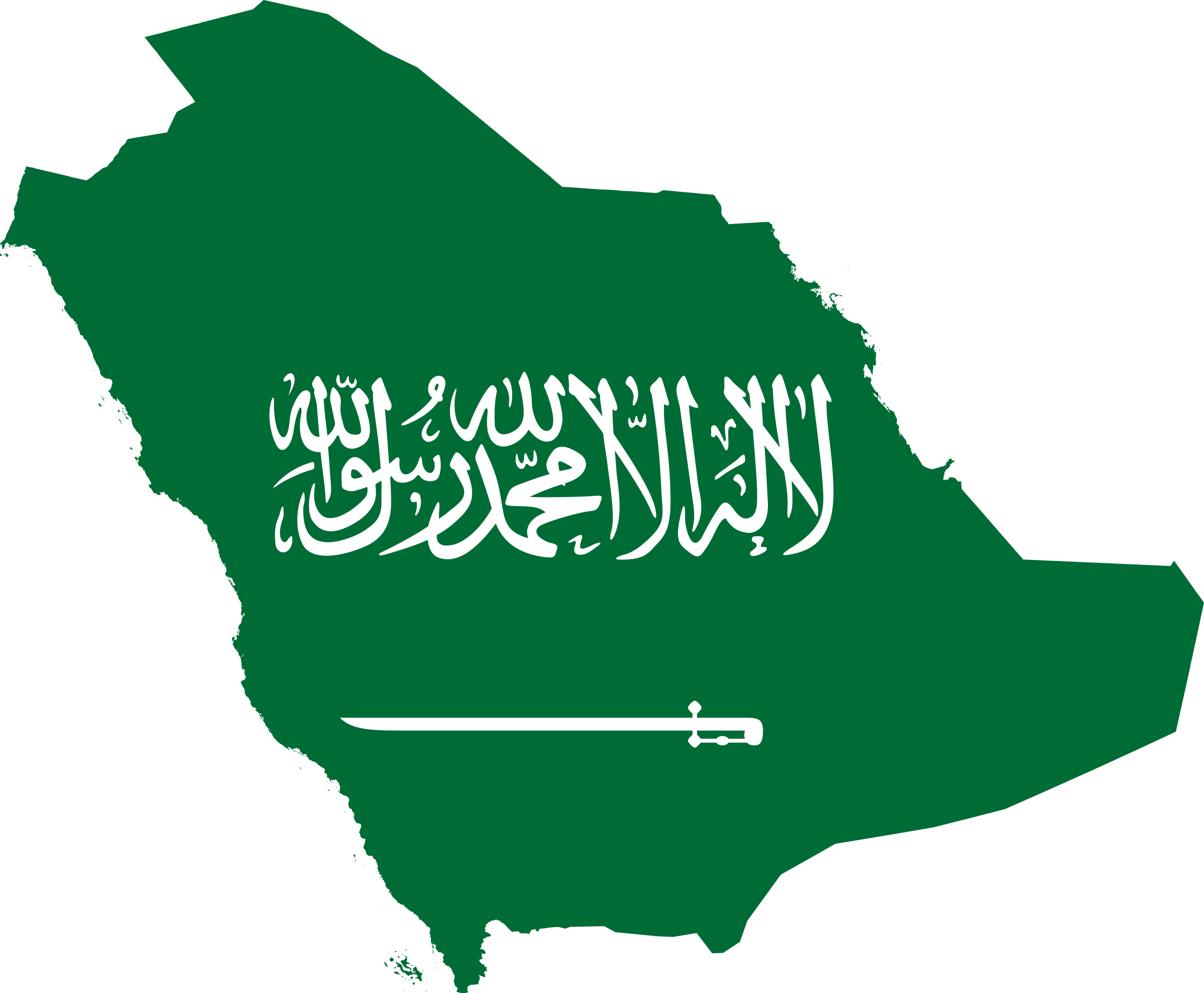 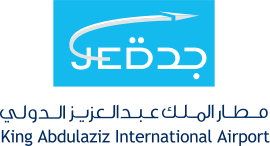 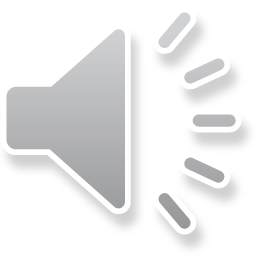 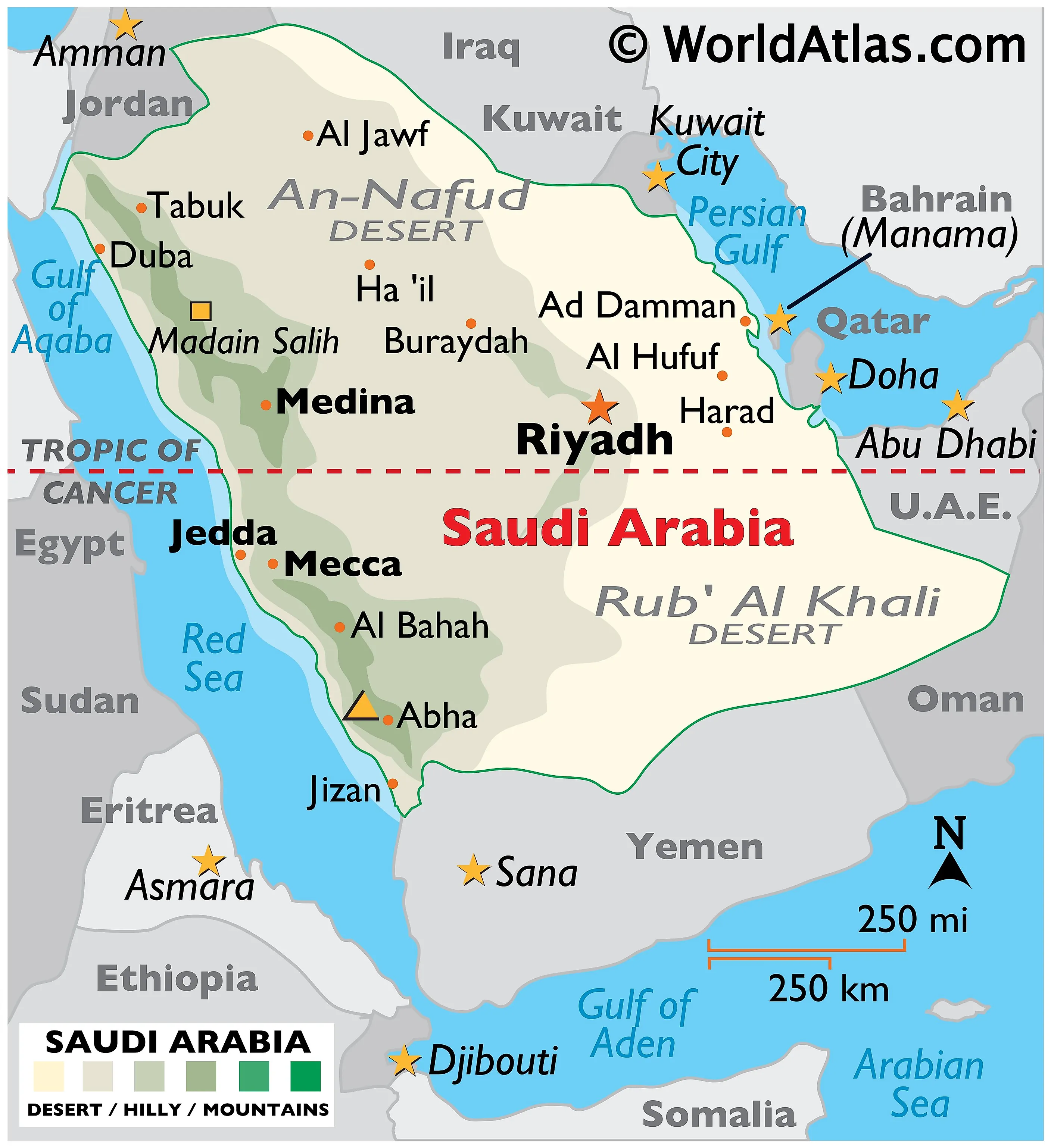 Saudi Arabia
The capital of 
Saudi Arabia is Riyadh.
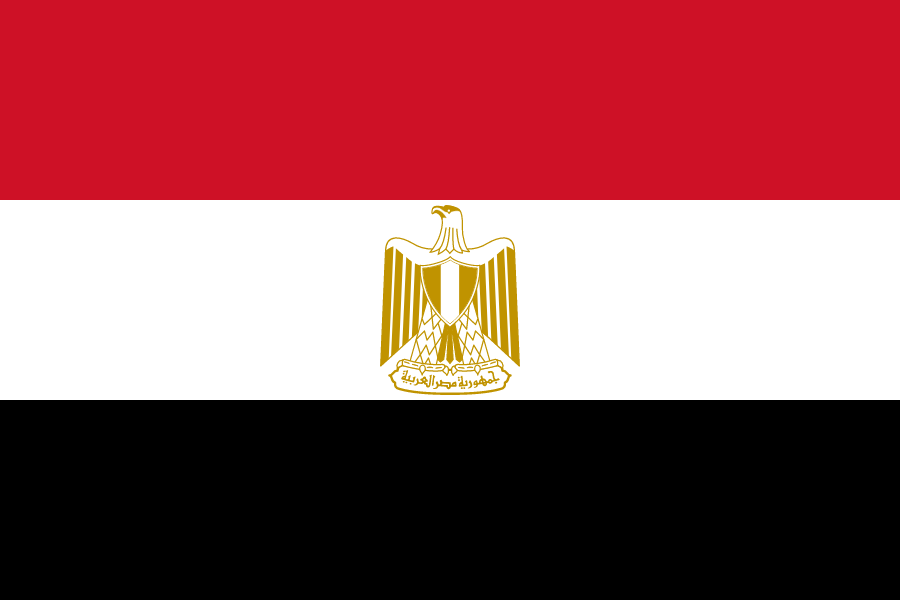 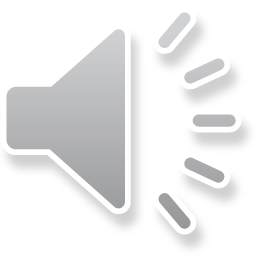 Egypt
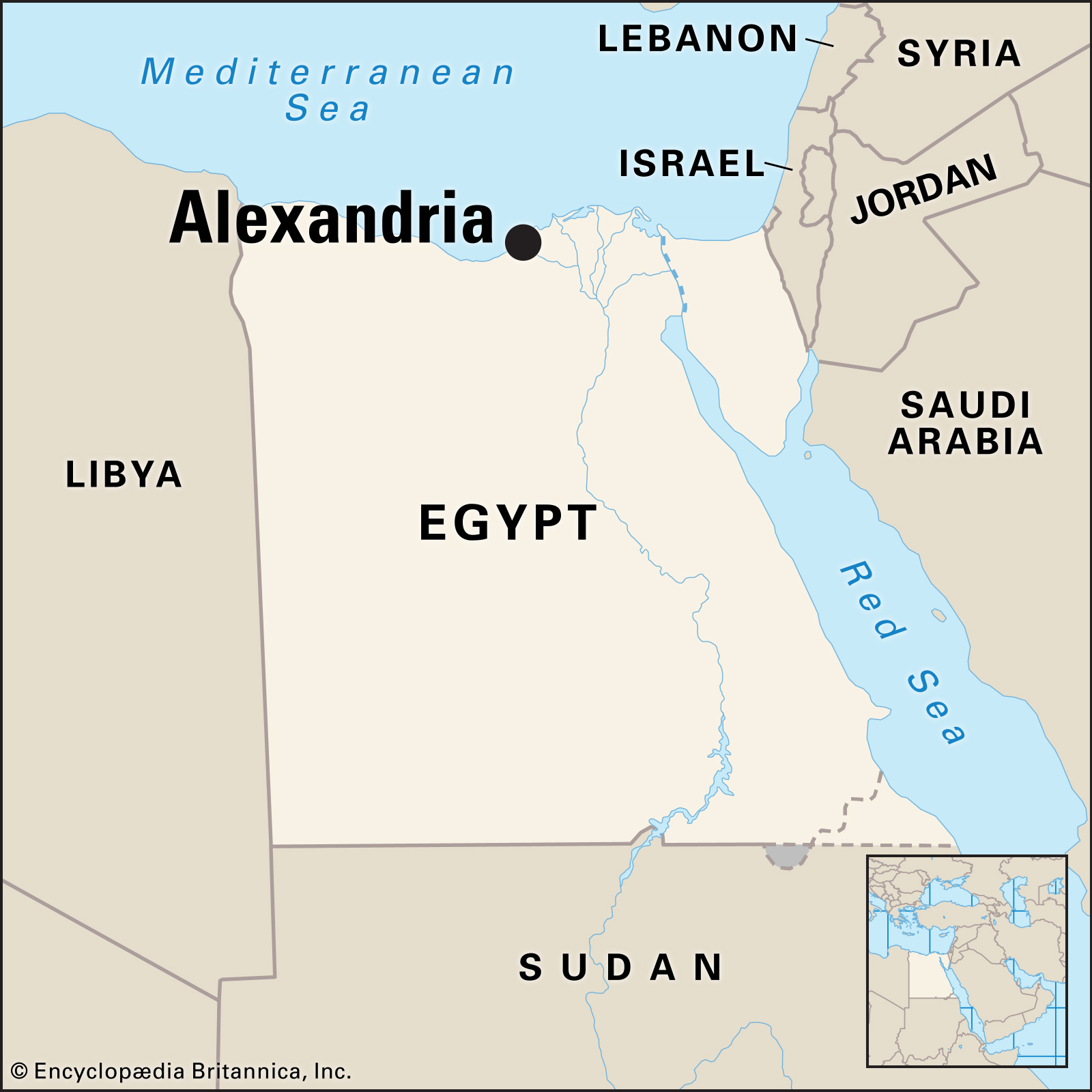 The capital of …….
 is Cairo.
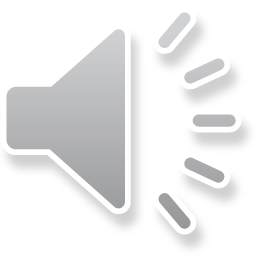 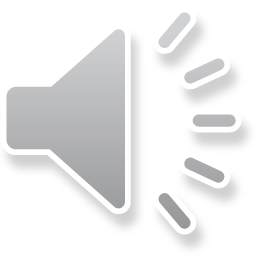 Excuse me
Excuse me, Where is the bathroom?
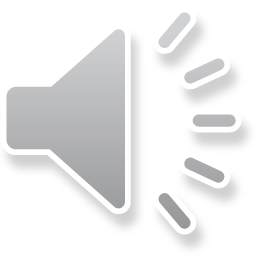 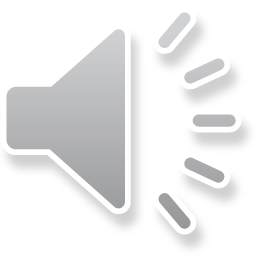 Excuse me
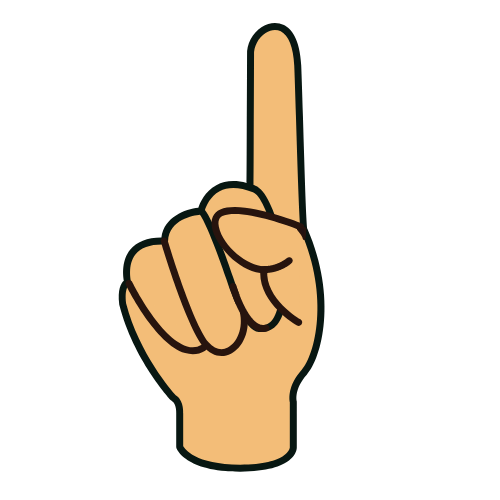 https://www.youtube.com/watch?v=jKZSL3_UDRc
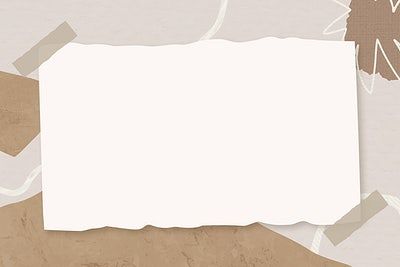 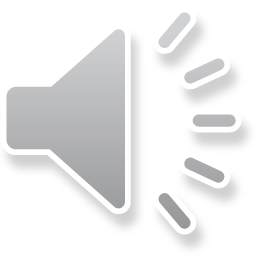 Page
30
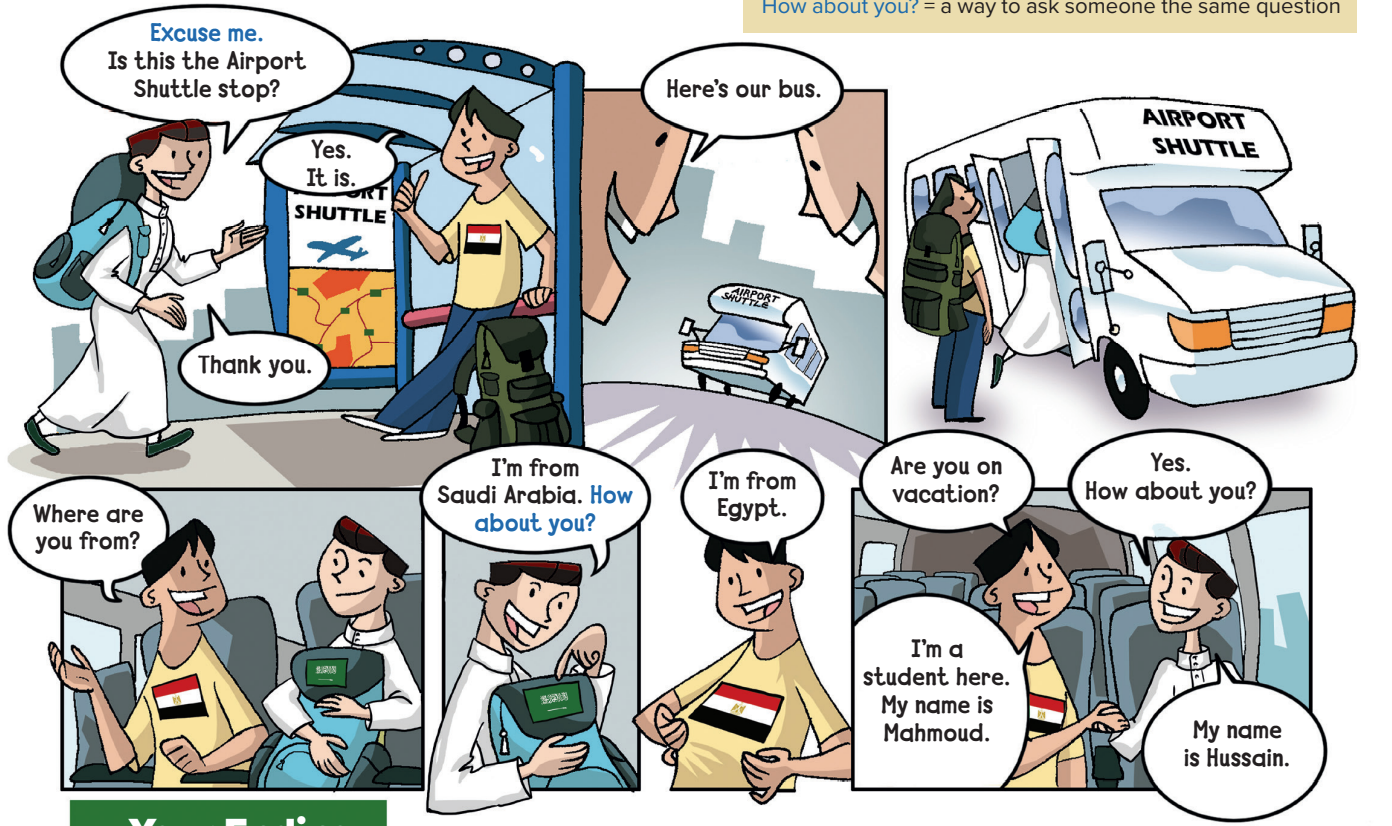 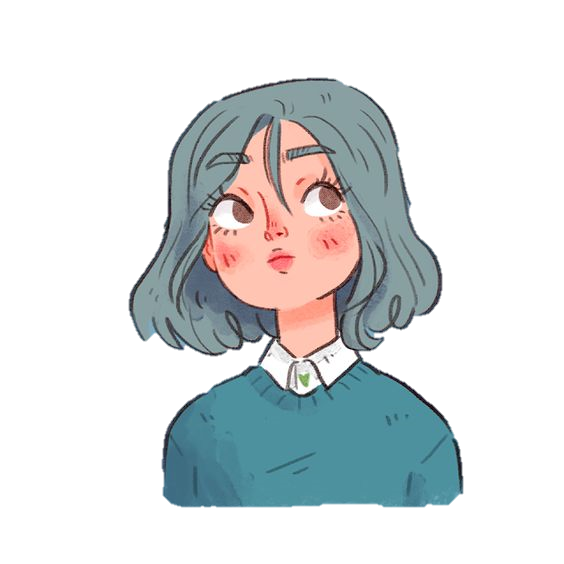 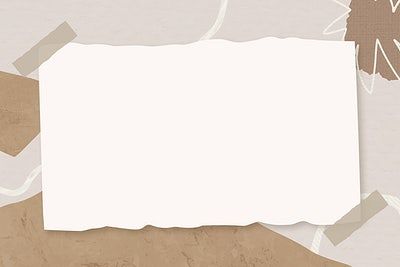 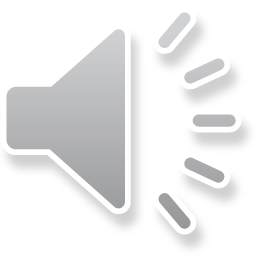 thirty
30
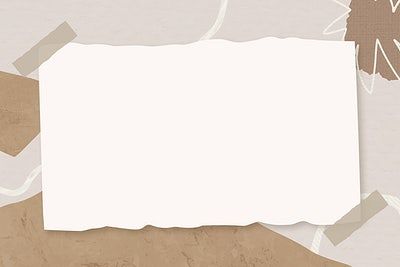 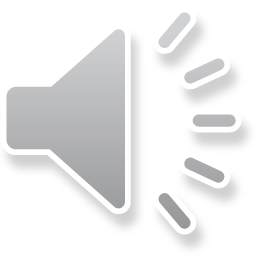 thirteen
13
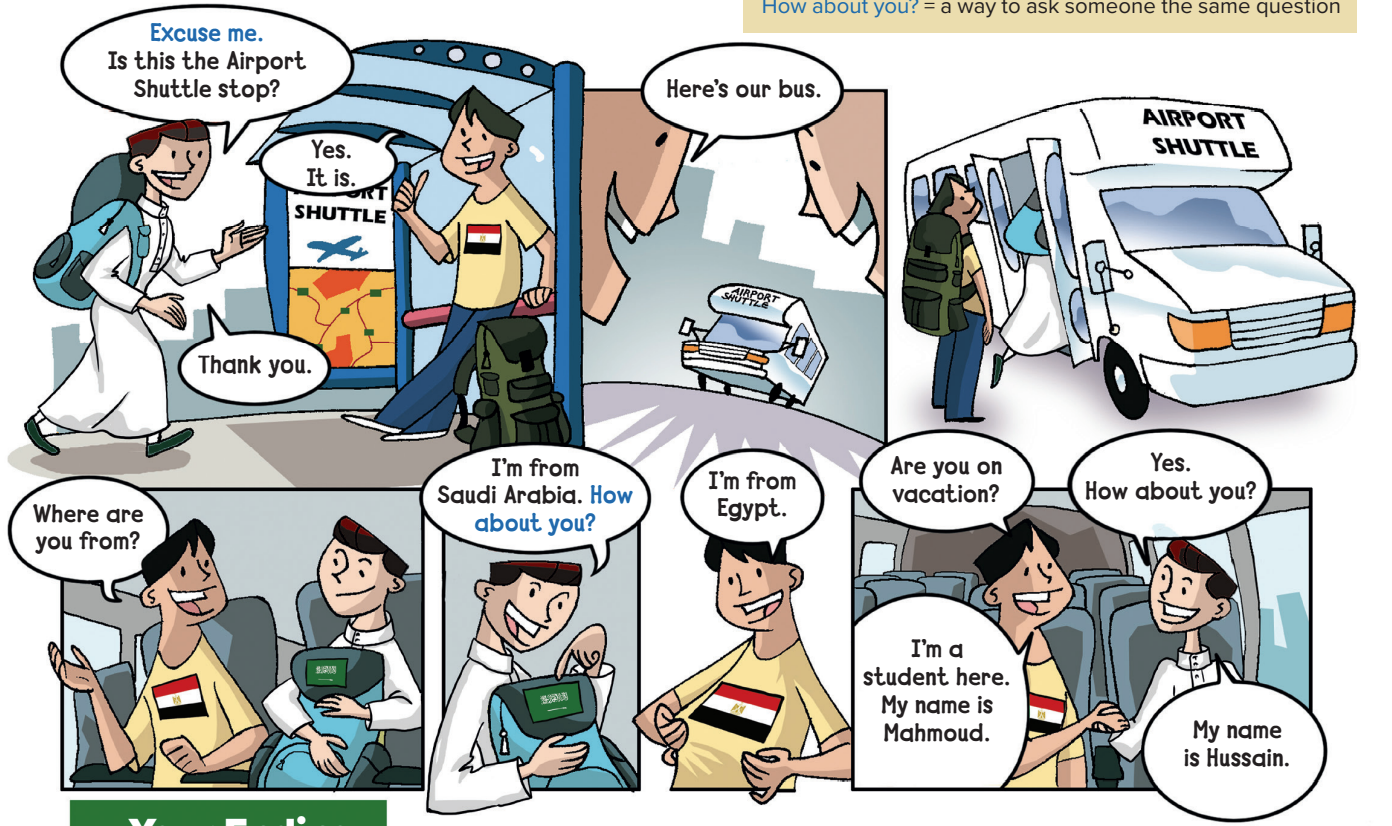 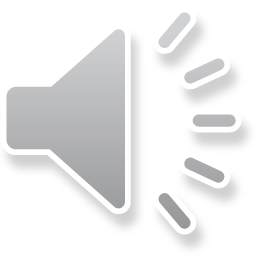 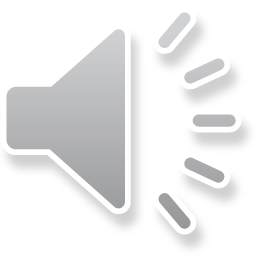 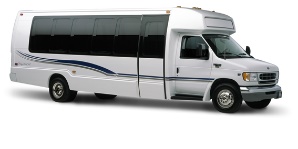 Where are the people?
At the Airport
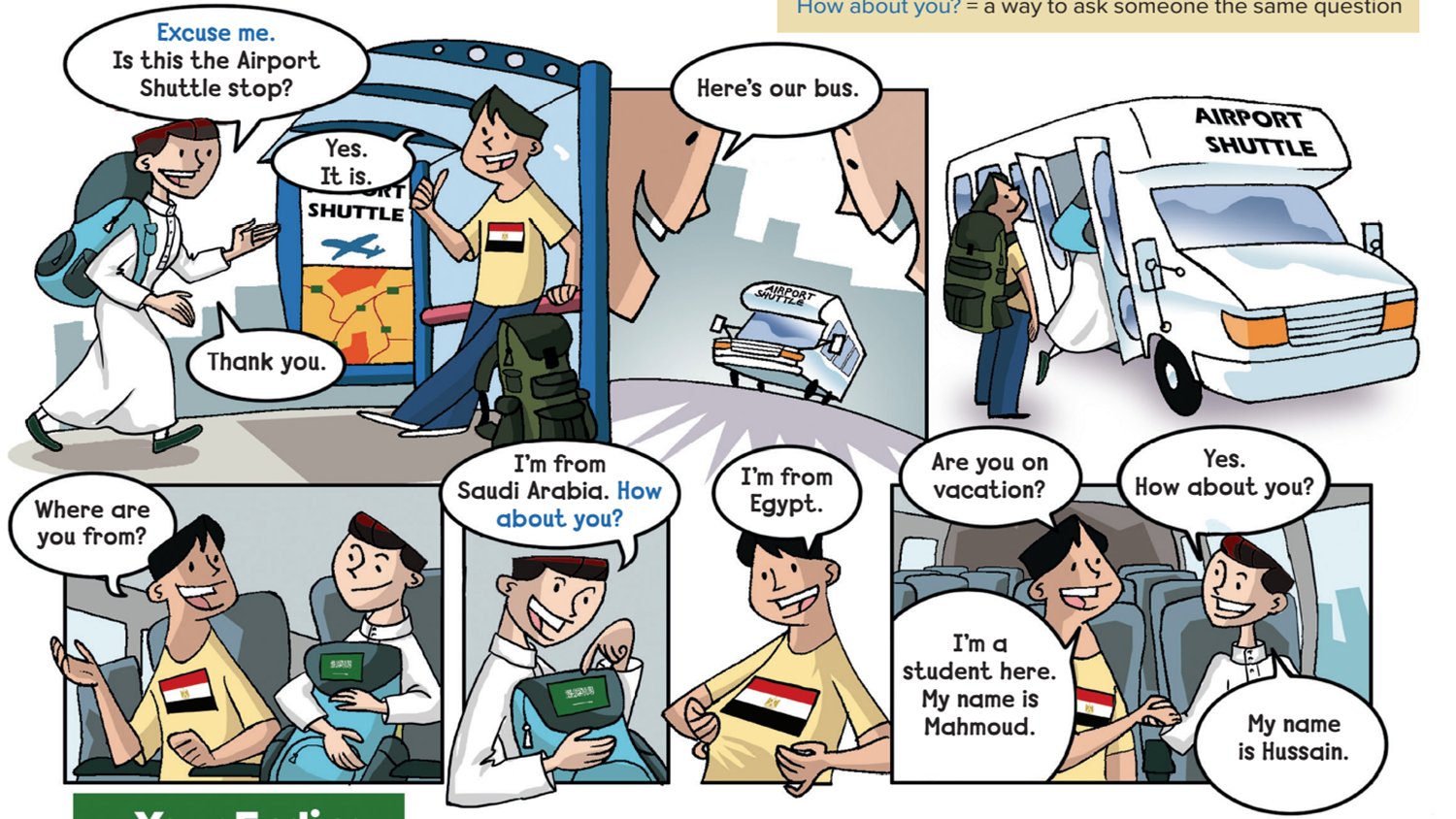 30
What are their names?
Mahmoud and Hussain
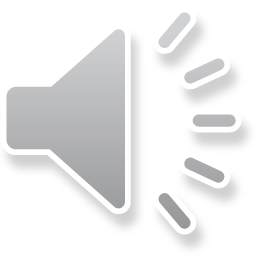 Where is Hussain from?
Saudi Arabia
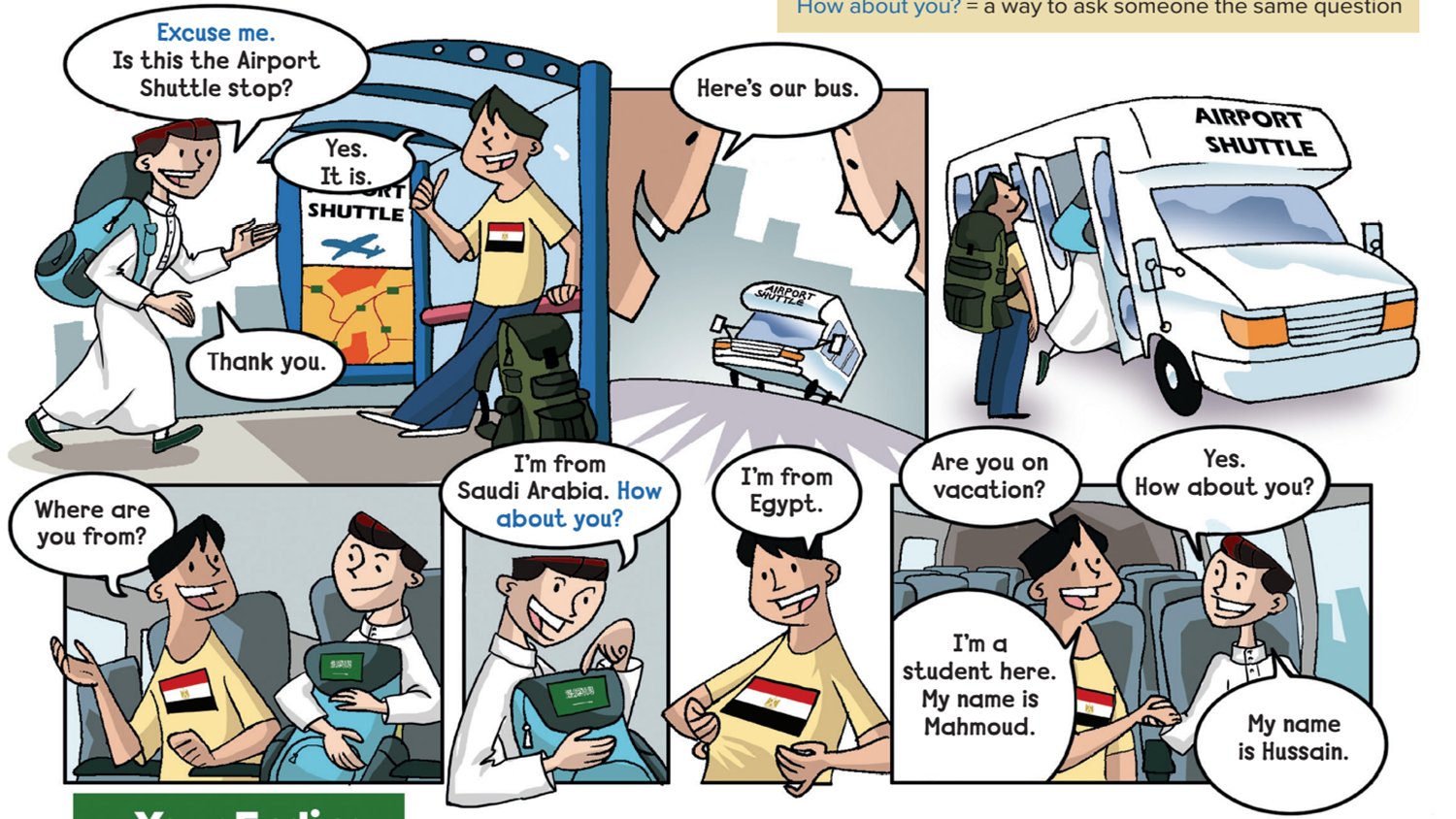 Which ending you think is the most likely?
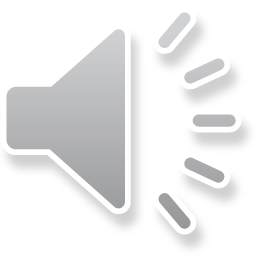 Why did  you choose each ending?
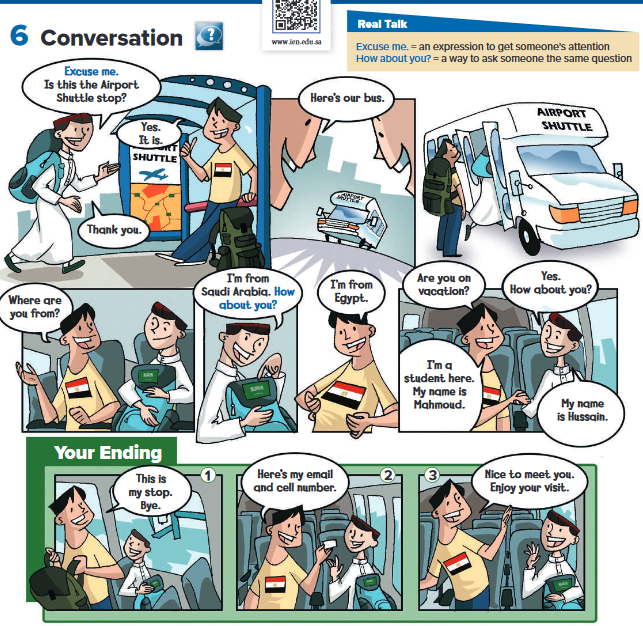 30
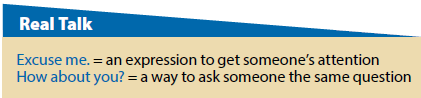 30
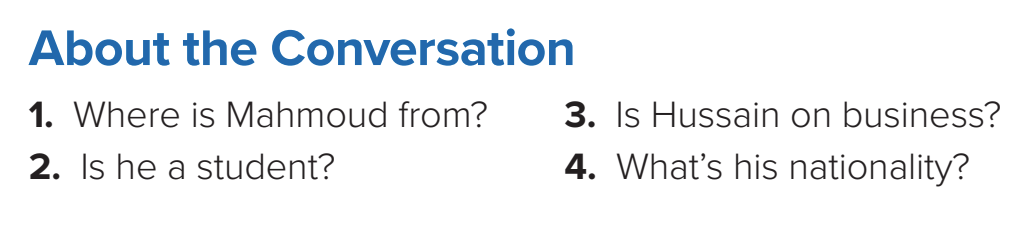 1. He’s from Egypt.
2. Yes, he is.
3. No, he isn’t. He’s on vacation.
4. He’s Saudi.
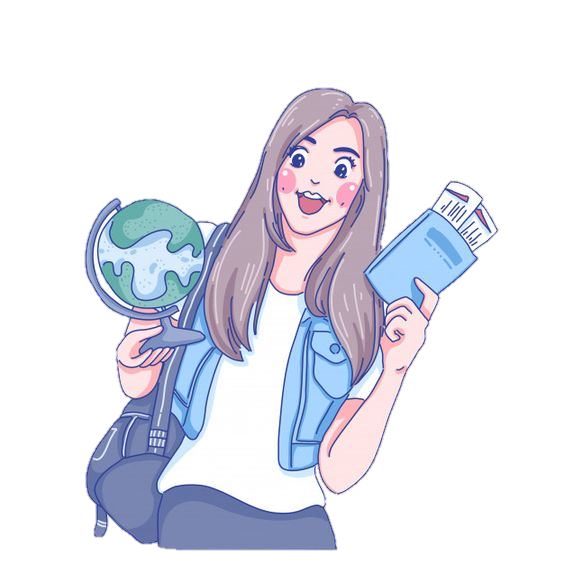 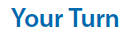 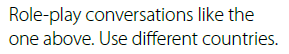 Vocabulary
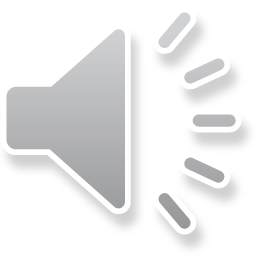 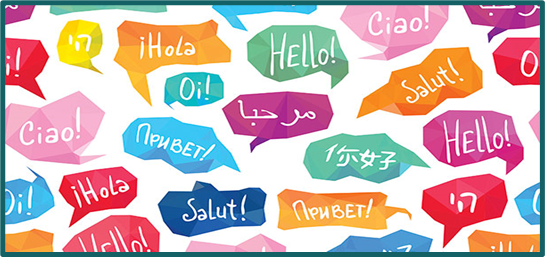 Vocabulary
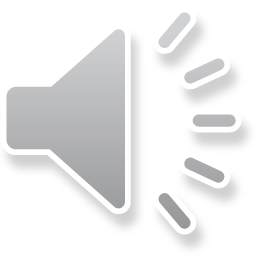 language
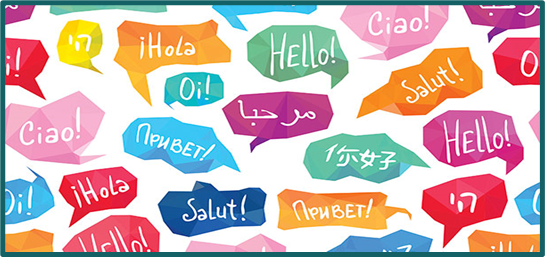 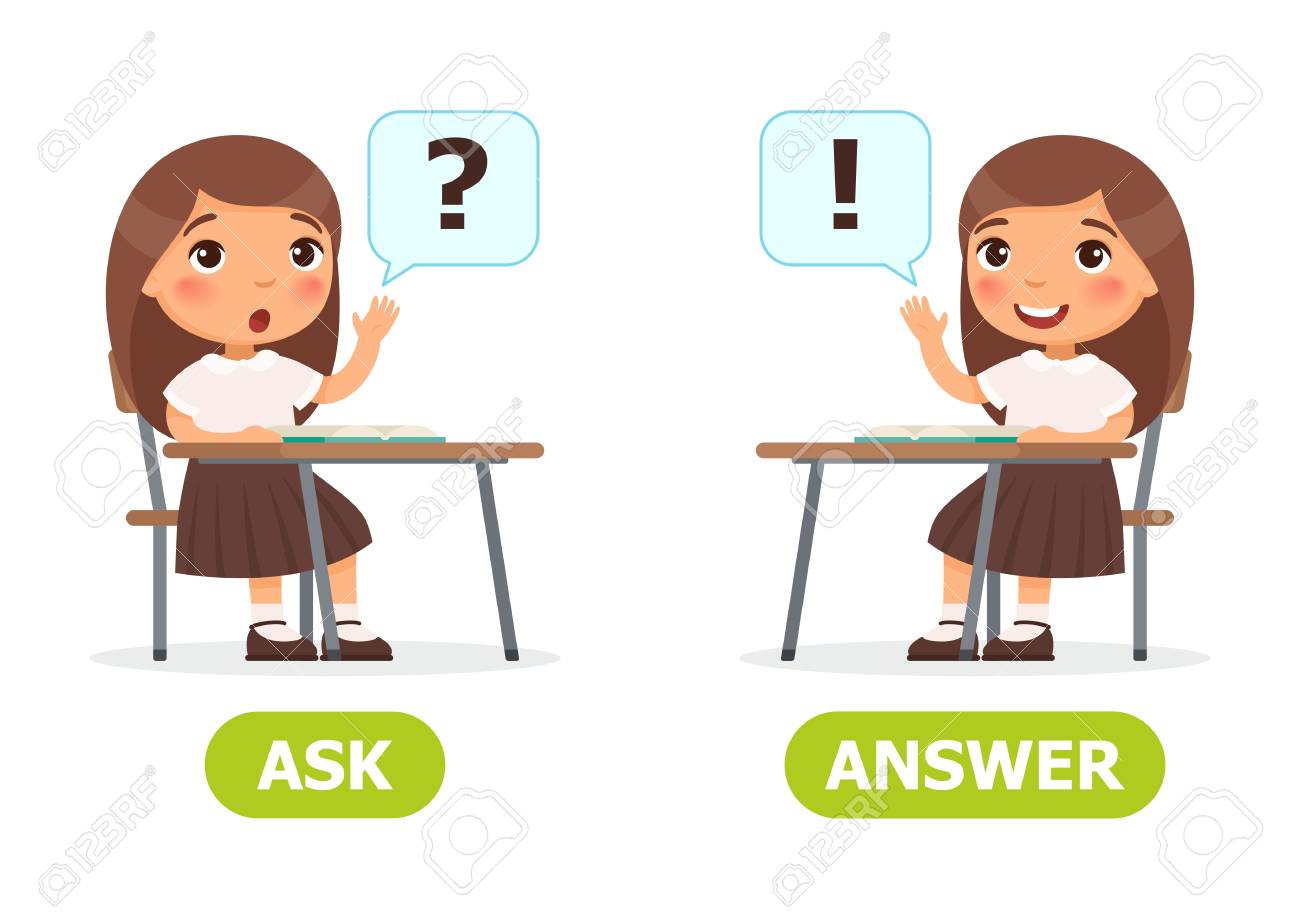 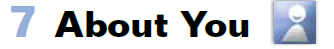 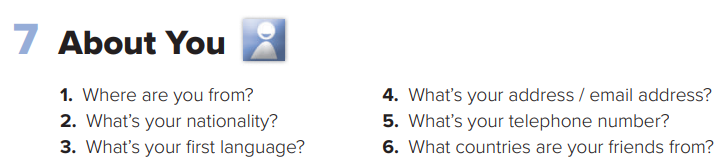 30
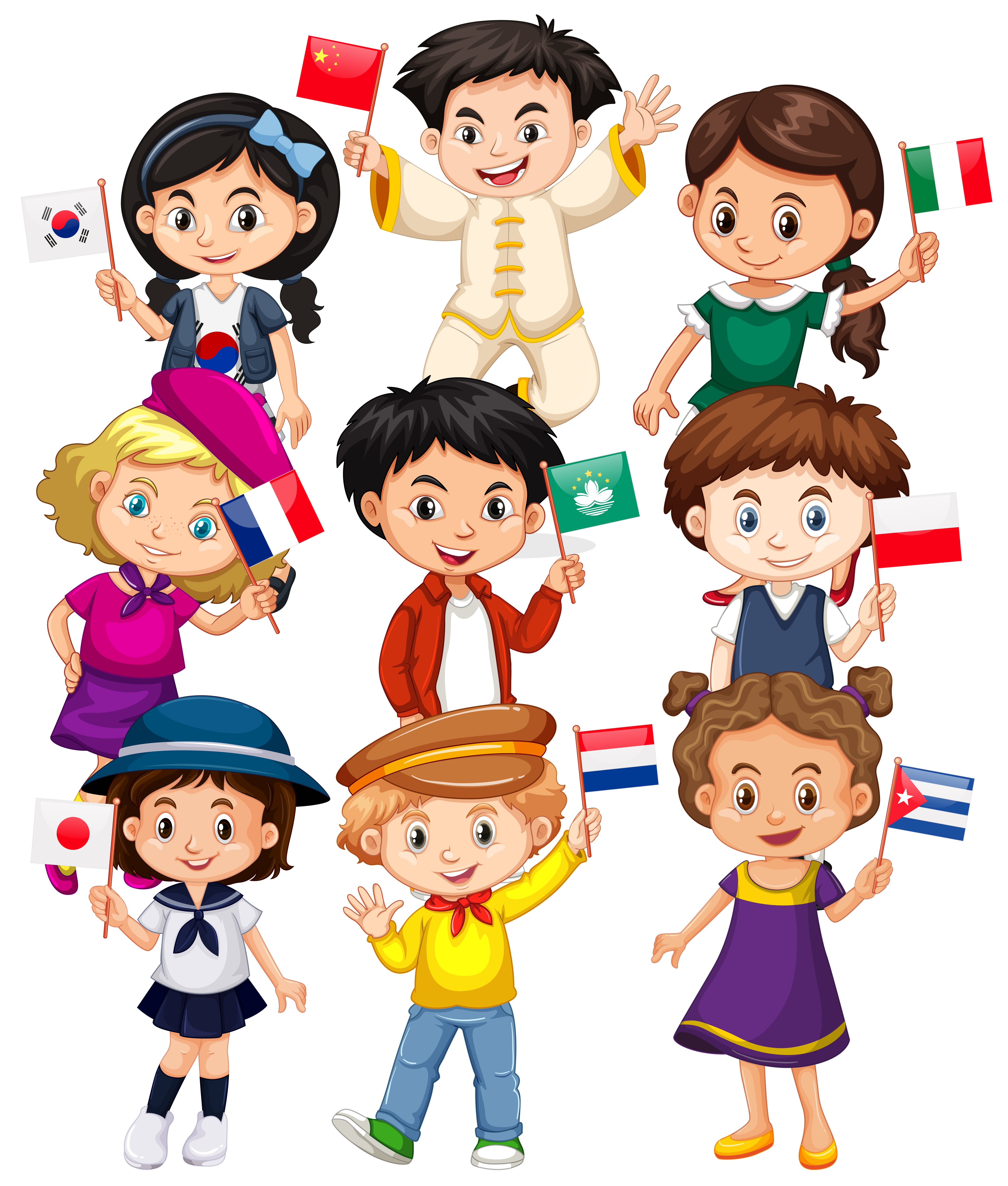 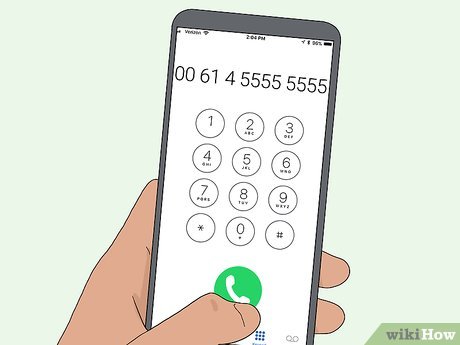 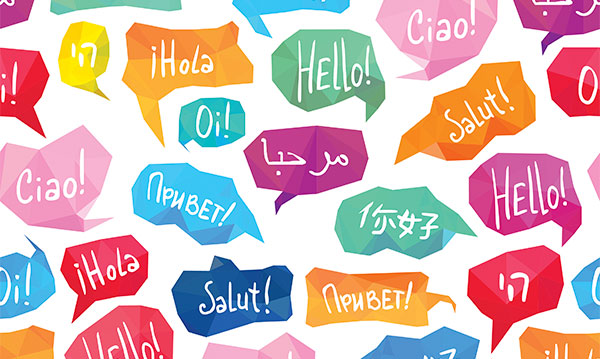 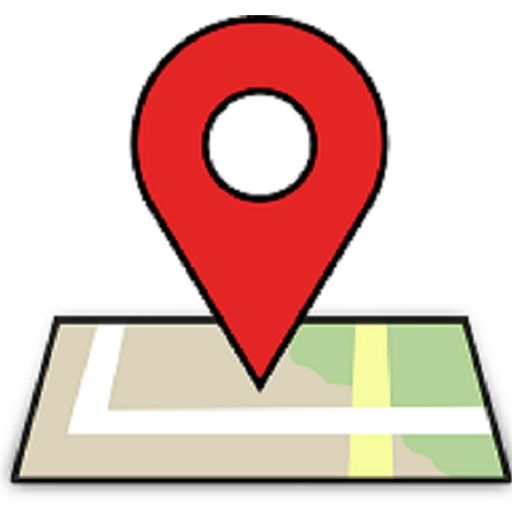 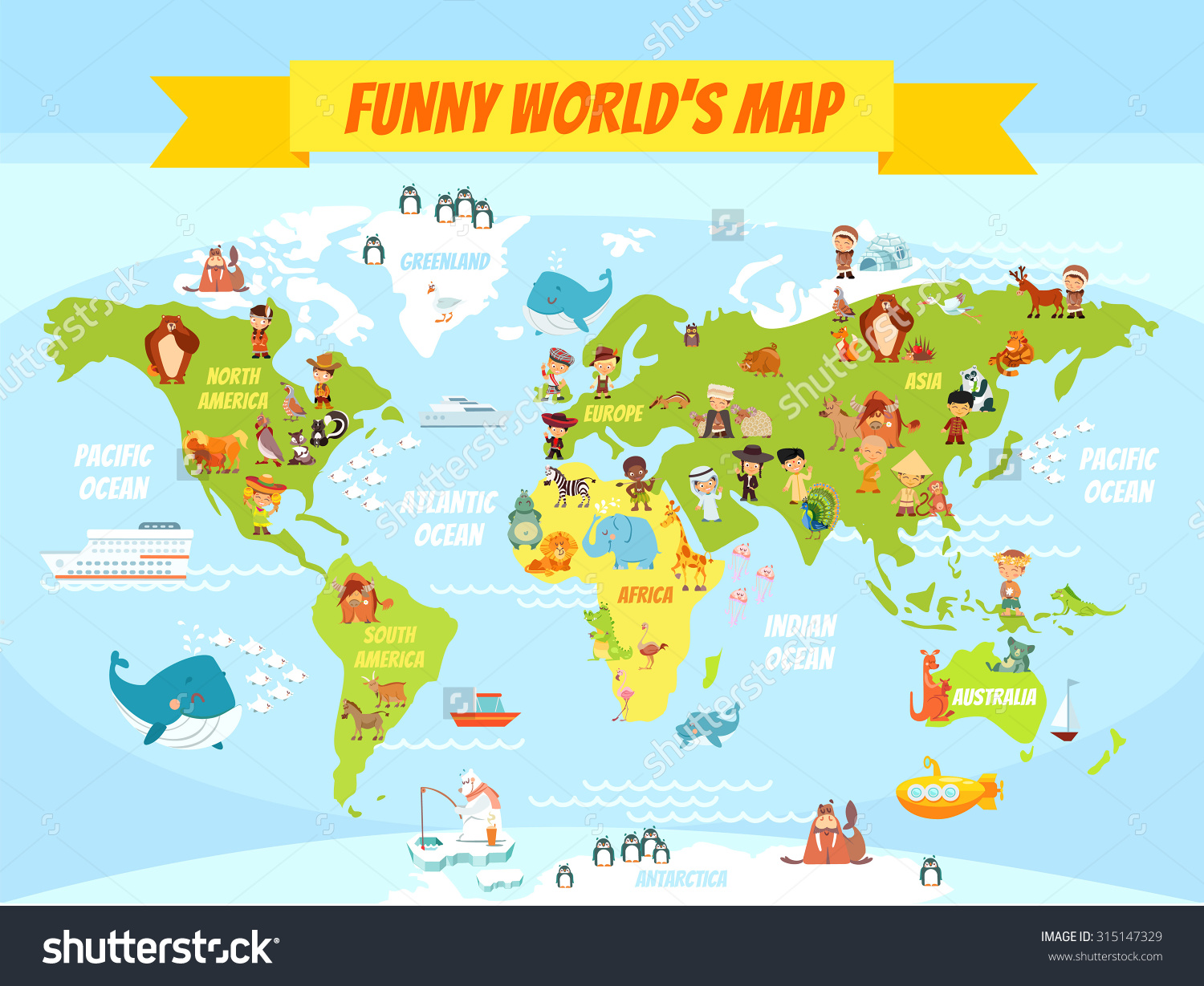 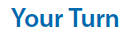 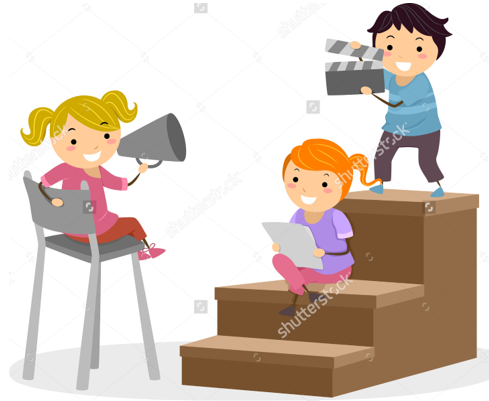 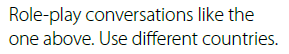 30
Page:201
Exercise:
( F)
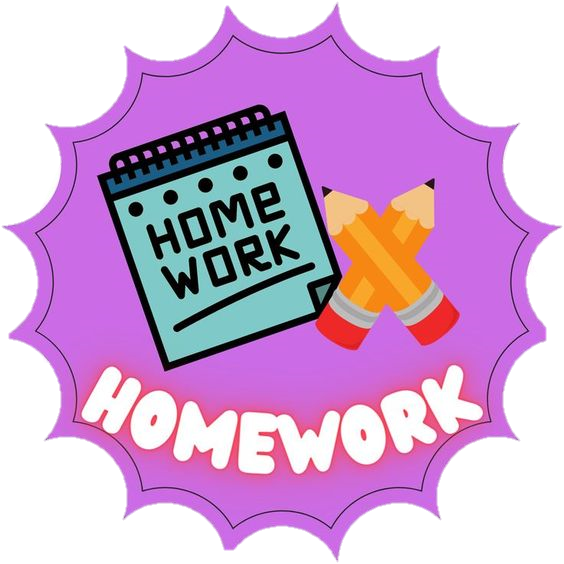 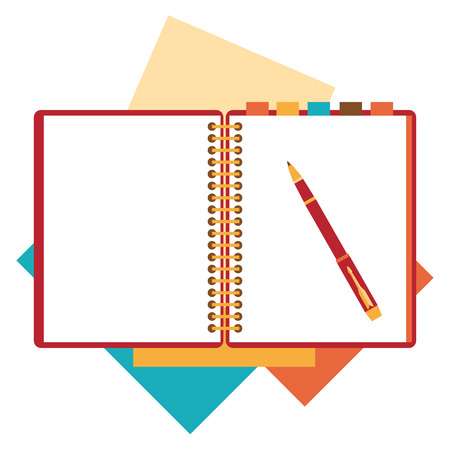 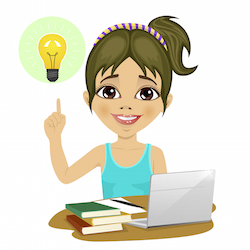 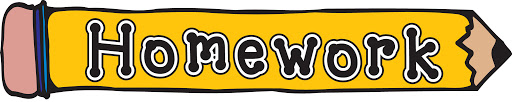 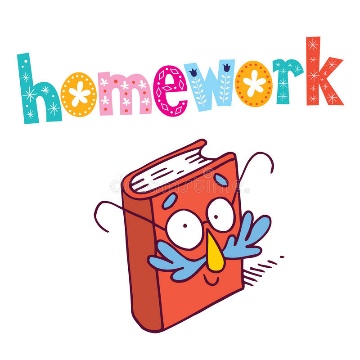 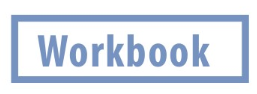 Assign page 201 for completing the conversation
Exercise F
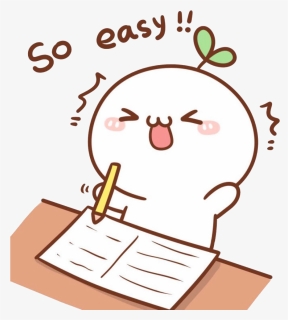 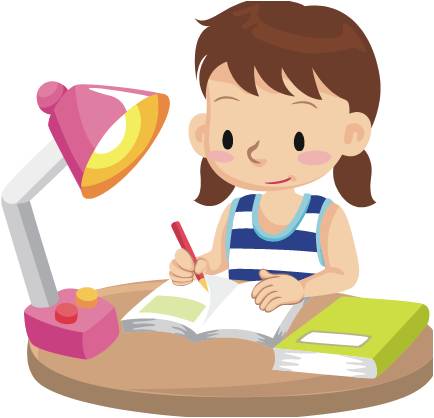 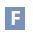 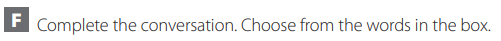 Page 201
Are
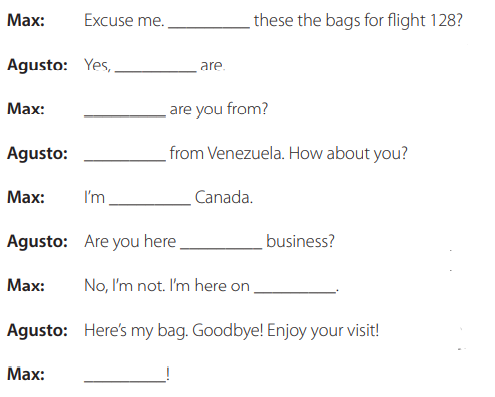 they
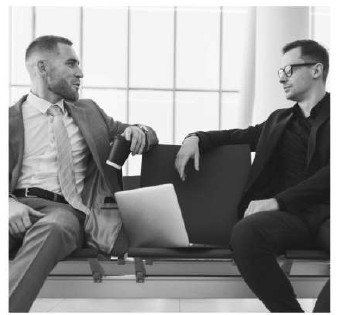 Where
I’m
from
on
vacation.
Bye!
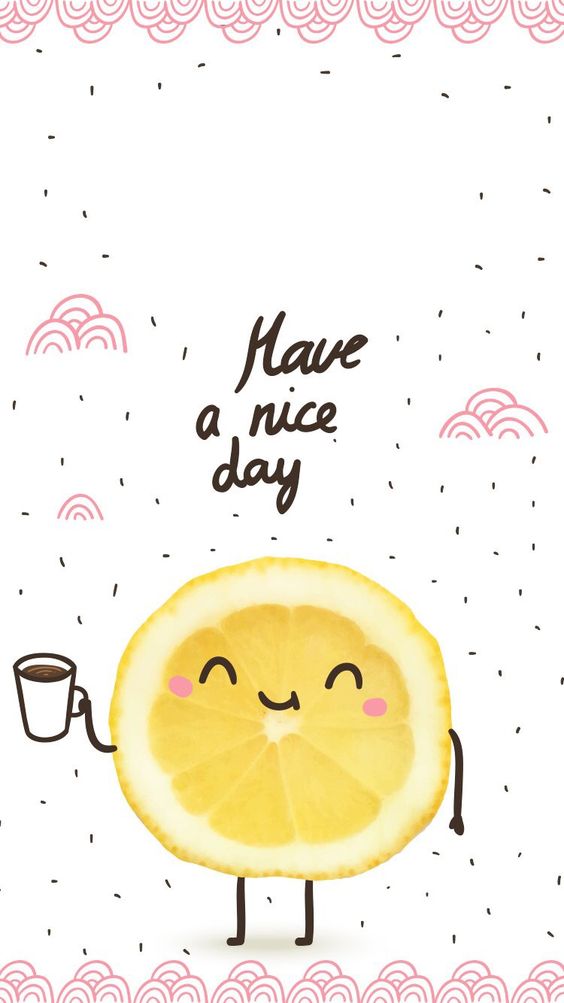 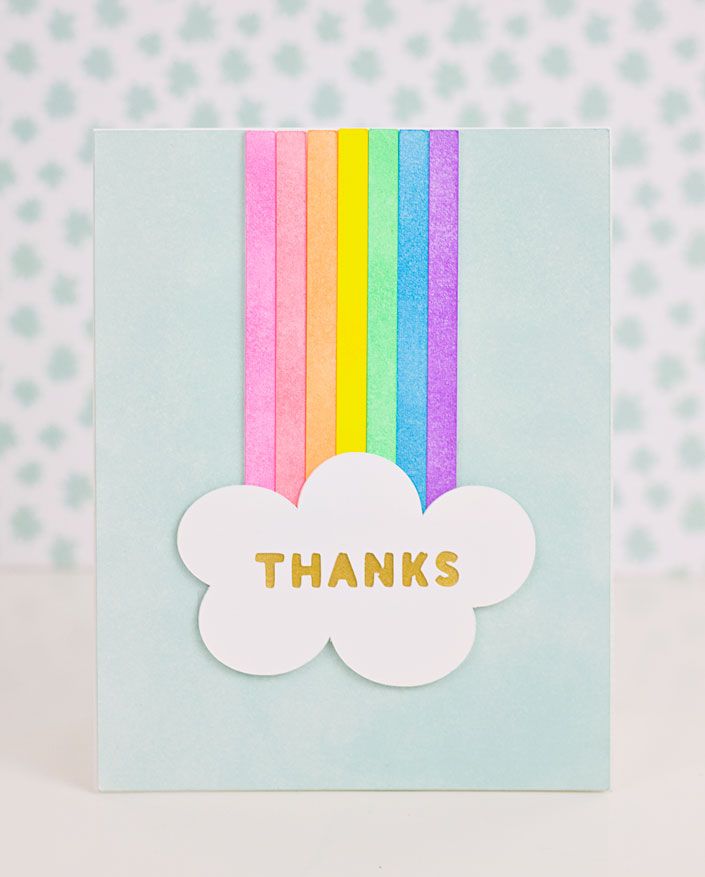